İNGİLİZCE  PHYSICAL APPEARANCE
PHYSICAL APPEARANCE
( FİZİKSEL GÖRÜNÜŞ )
1
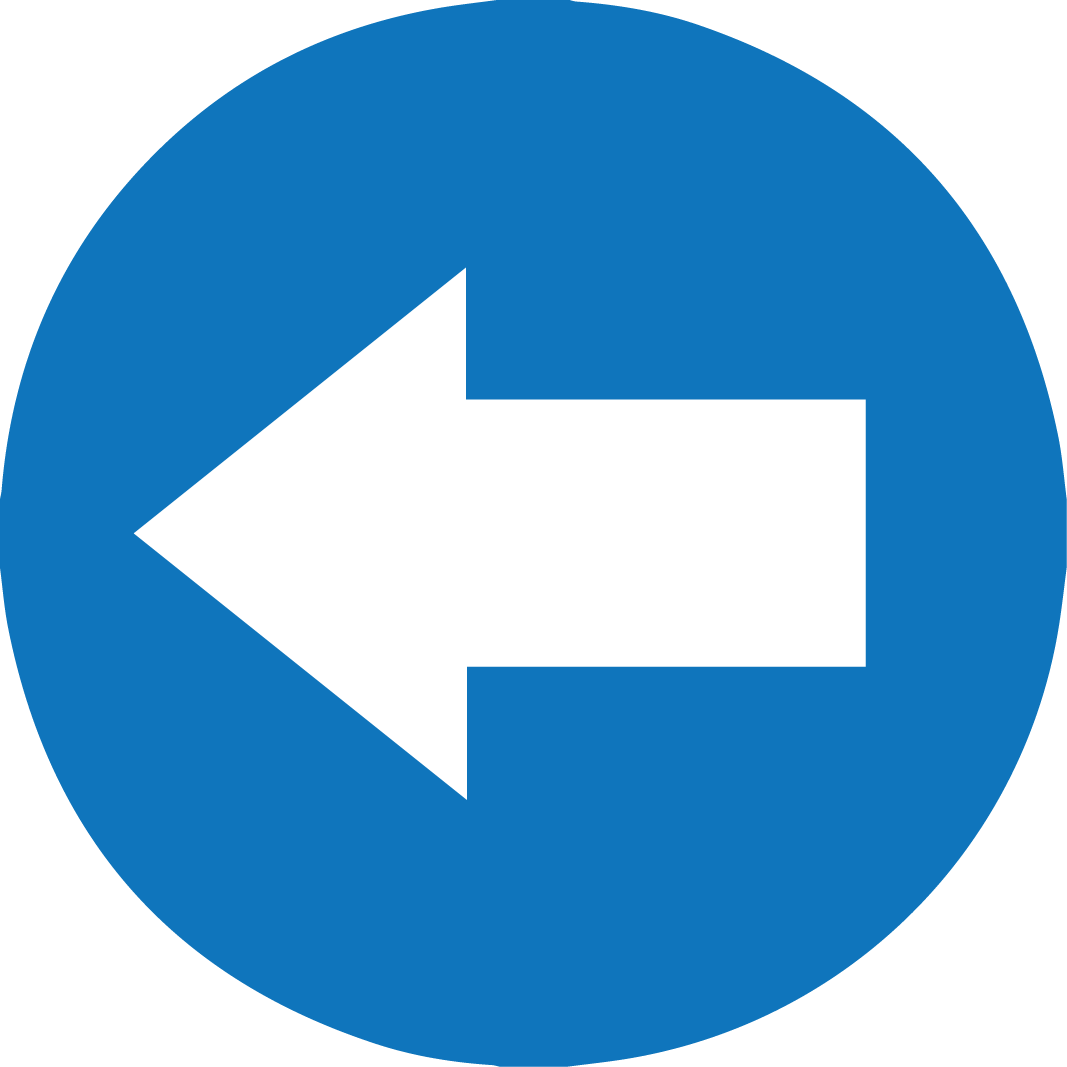 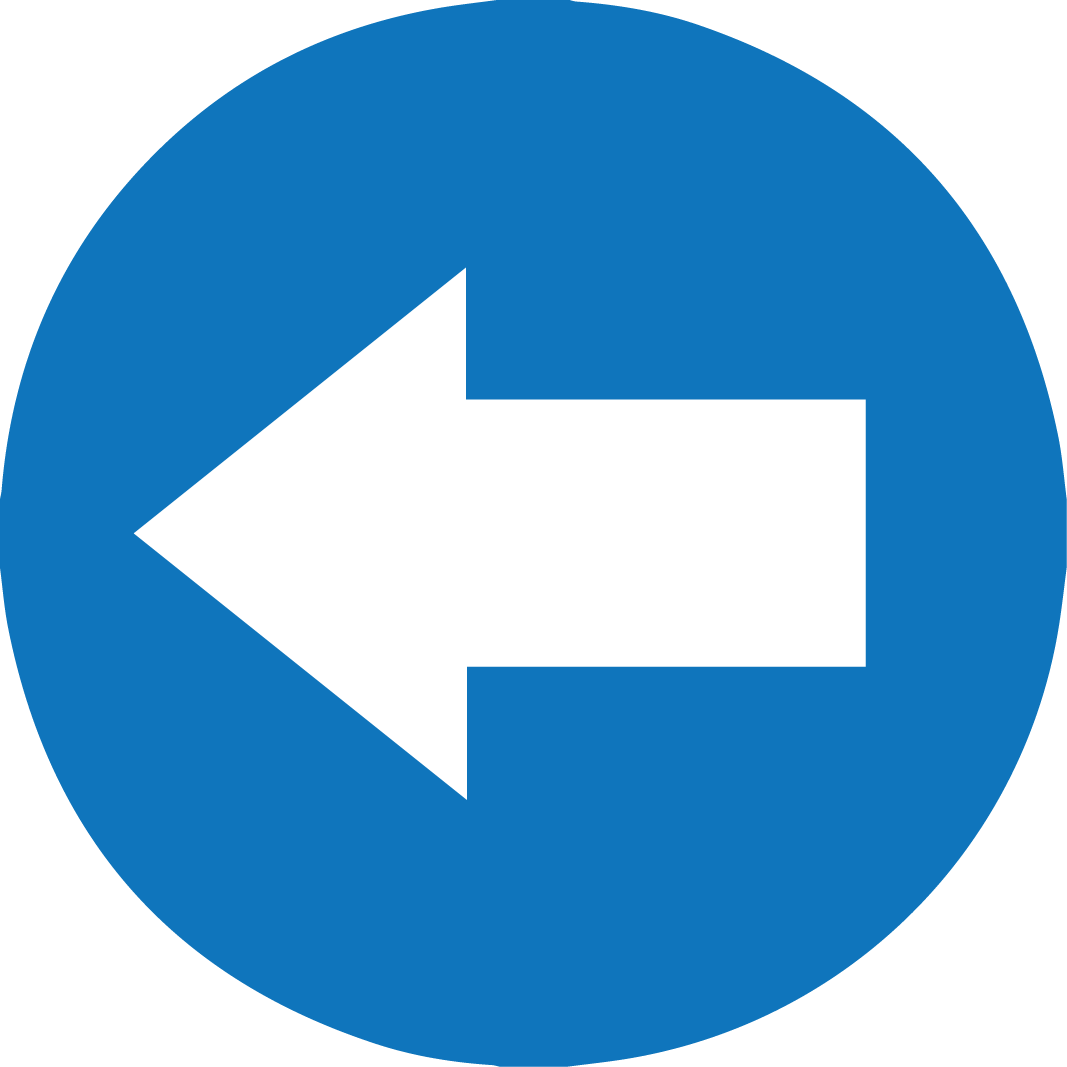 İNGİLİZCE  PHYSICAL APPEARANCE
İnsanların fiziksel görünümleri tanımlarken boy uzunluğu, saç şekli gibi bazı ifadeler kullanırız.
2
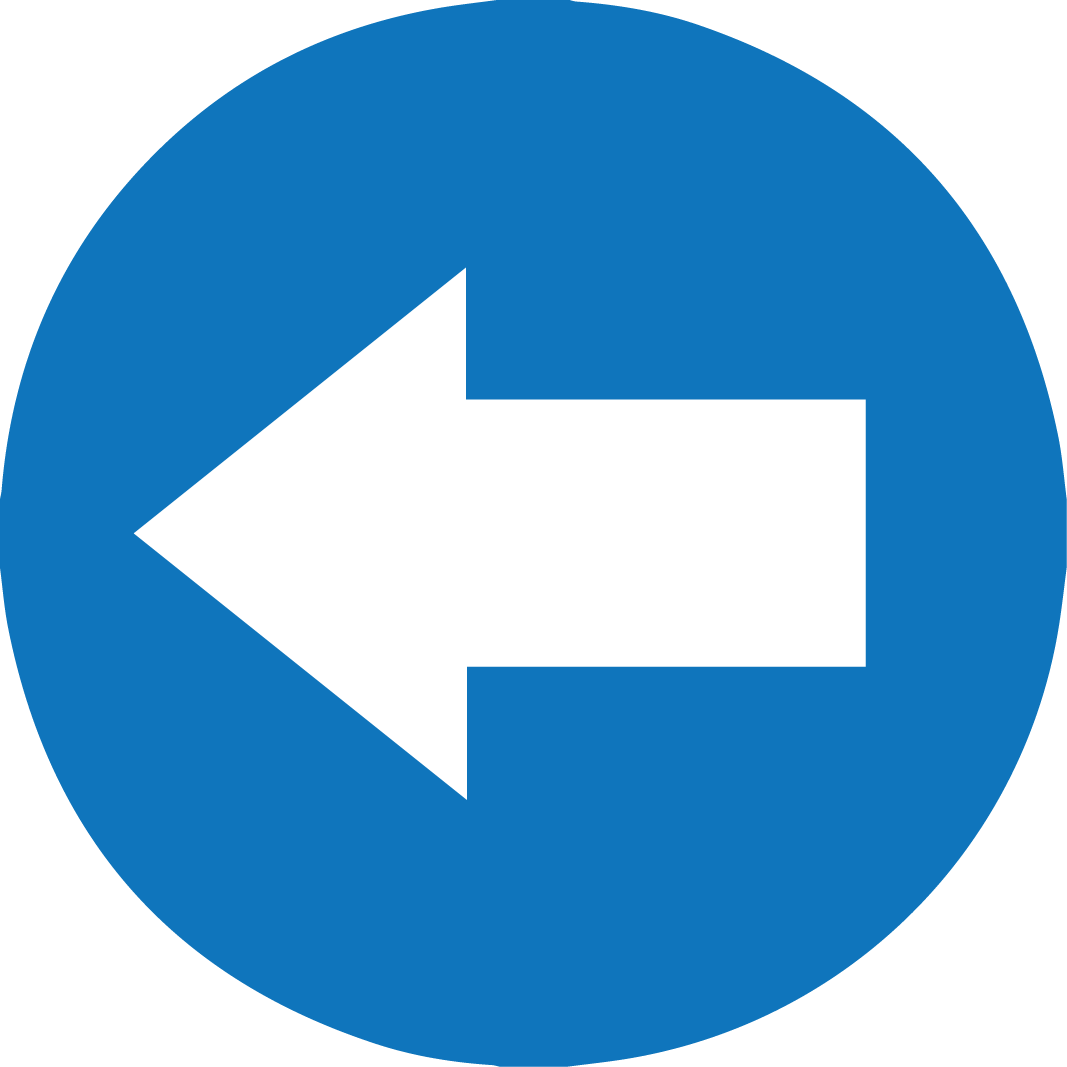 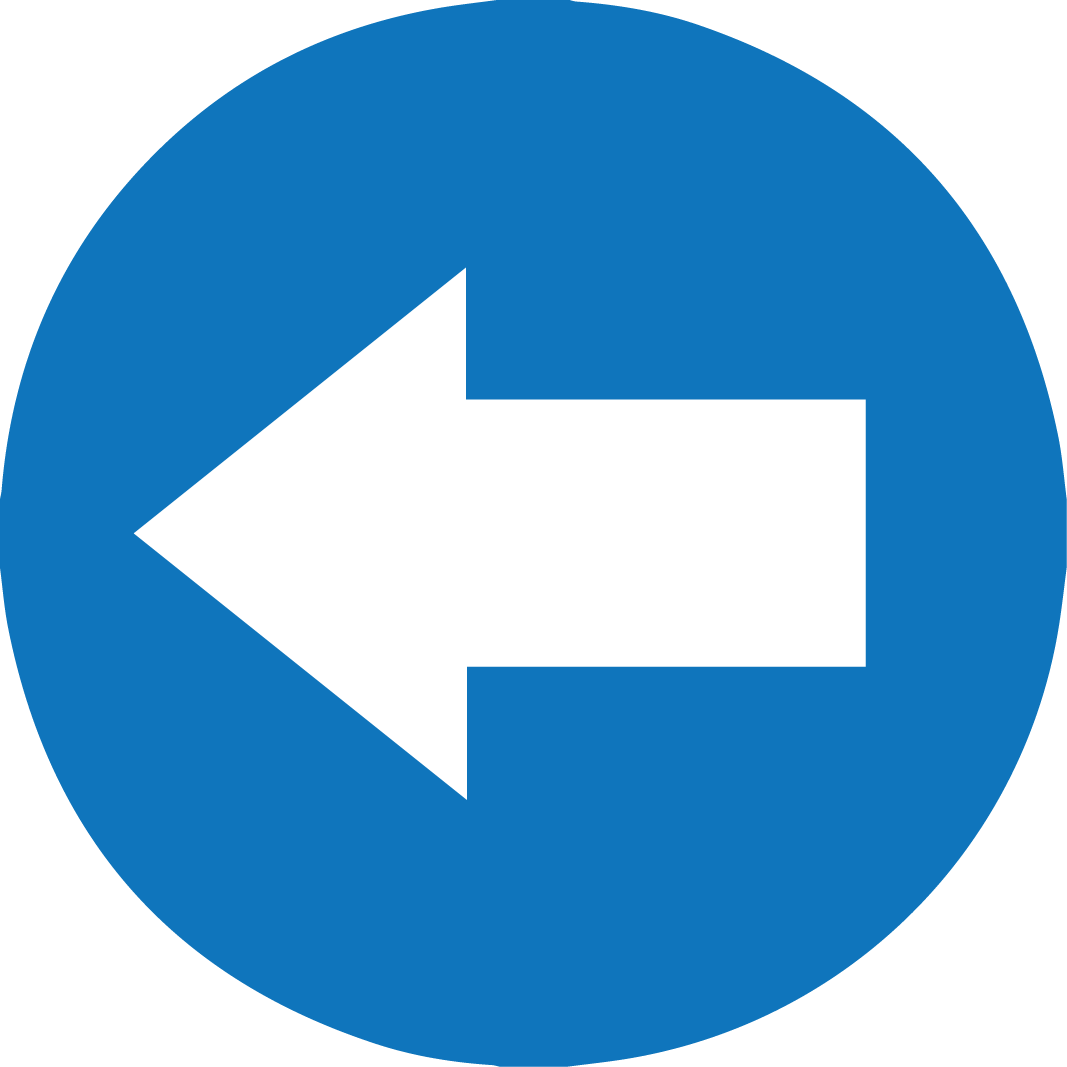 İNGİLİZCE  PHYSICAL APPEARANCE
İnsanların boyundan bahsederken:
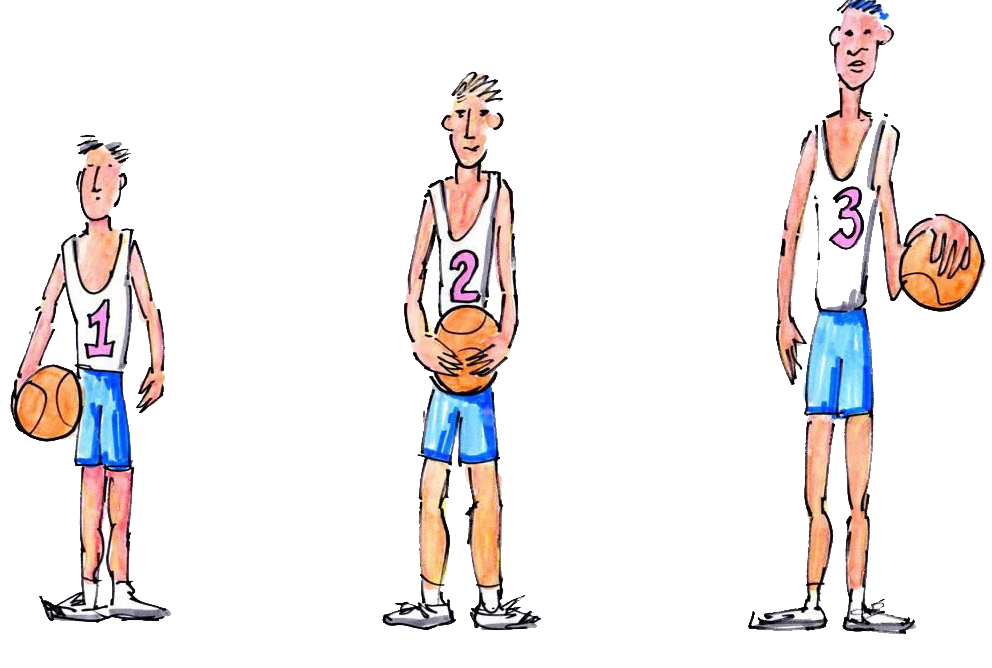 short         medium height                tall
3
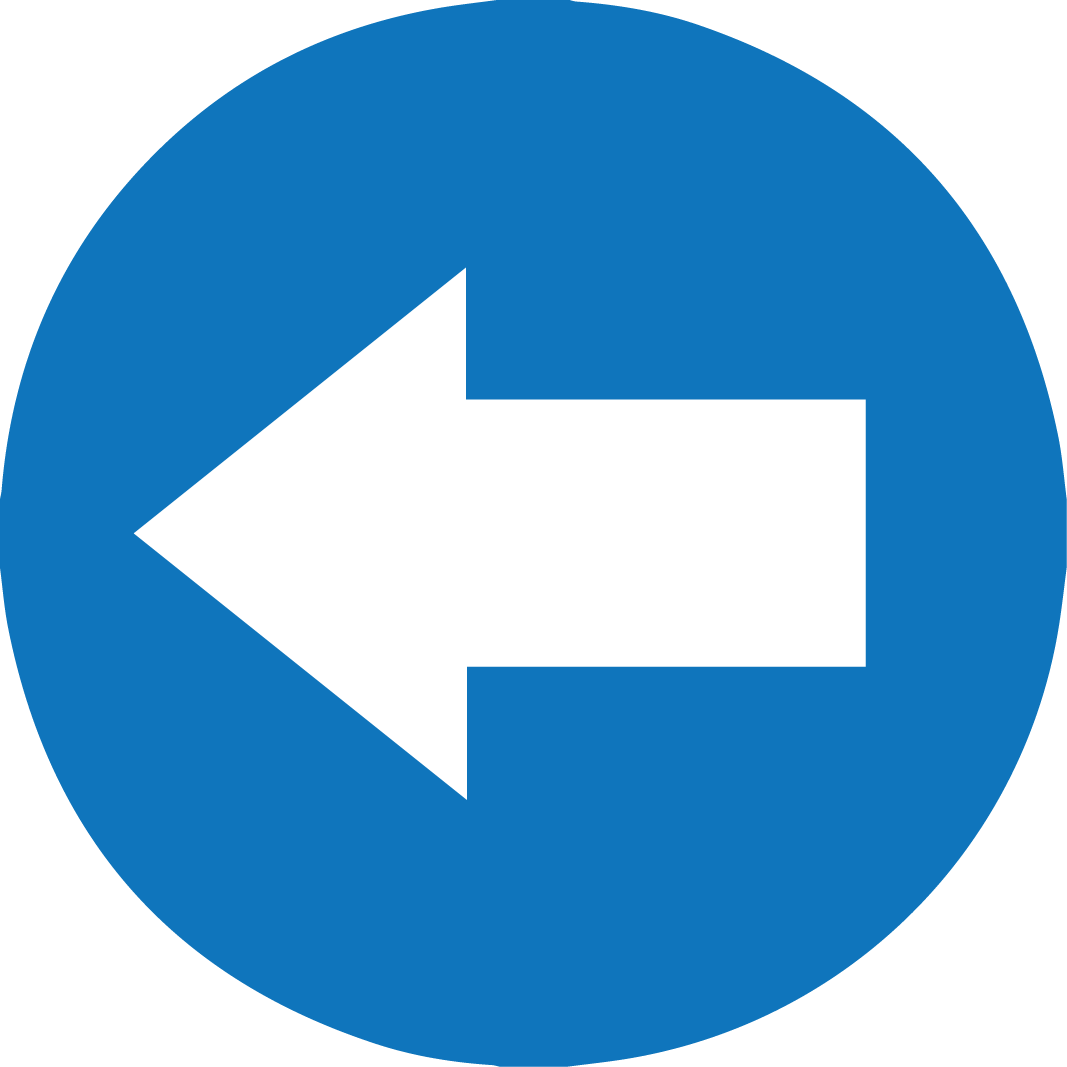 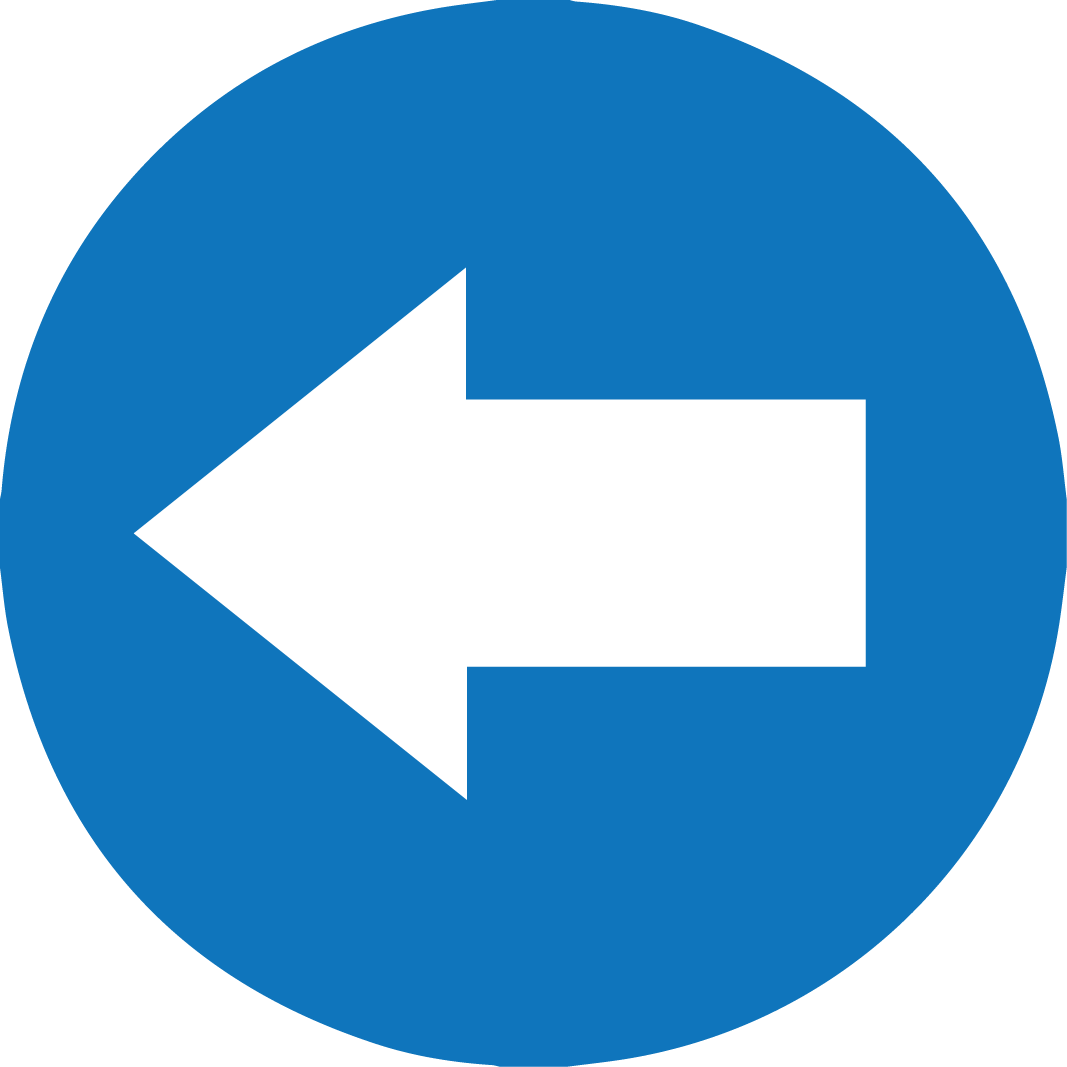 İNGİLİZCE  PHYSICAL APPEARANCE
İnsanların kilolarından bahsederken:
overweight / fat
plump
medium weight
slim
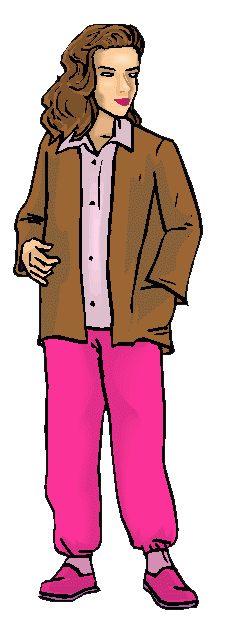 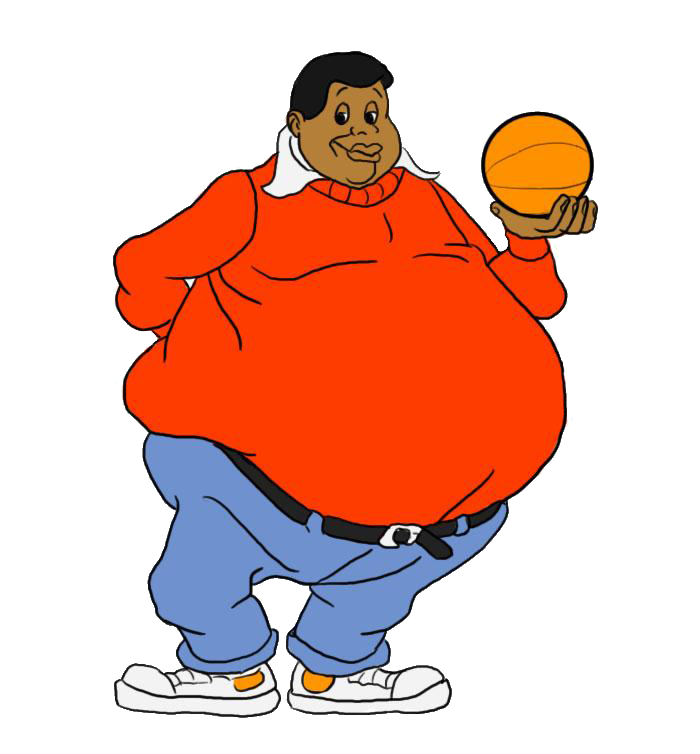 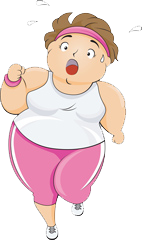 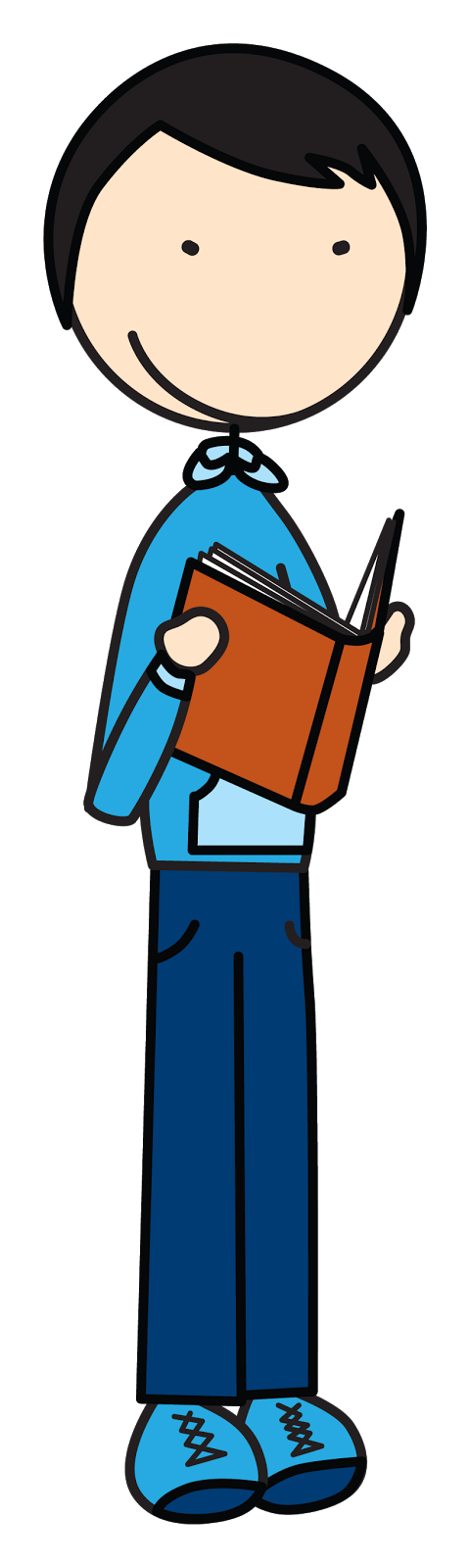 He is fat.
4
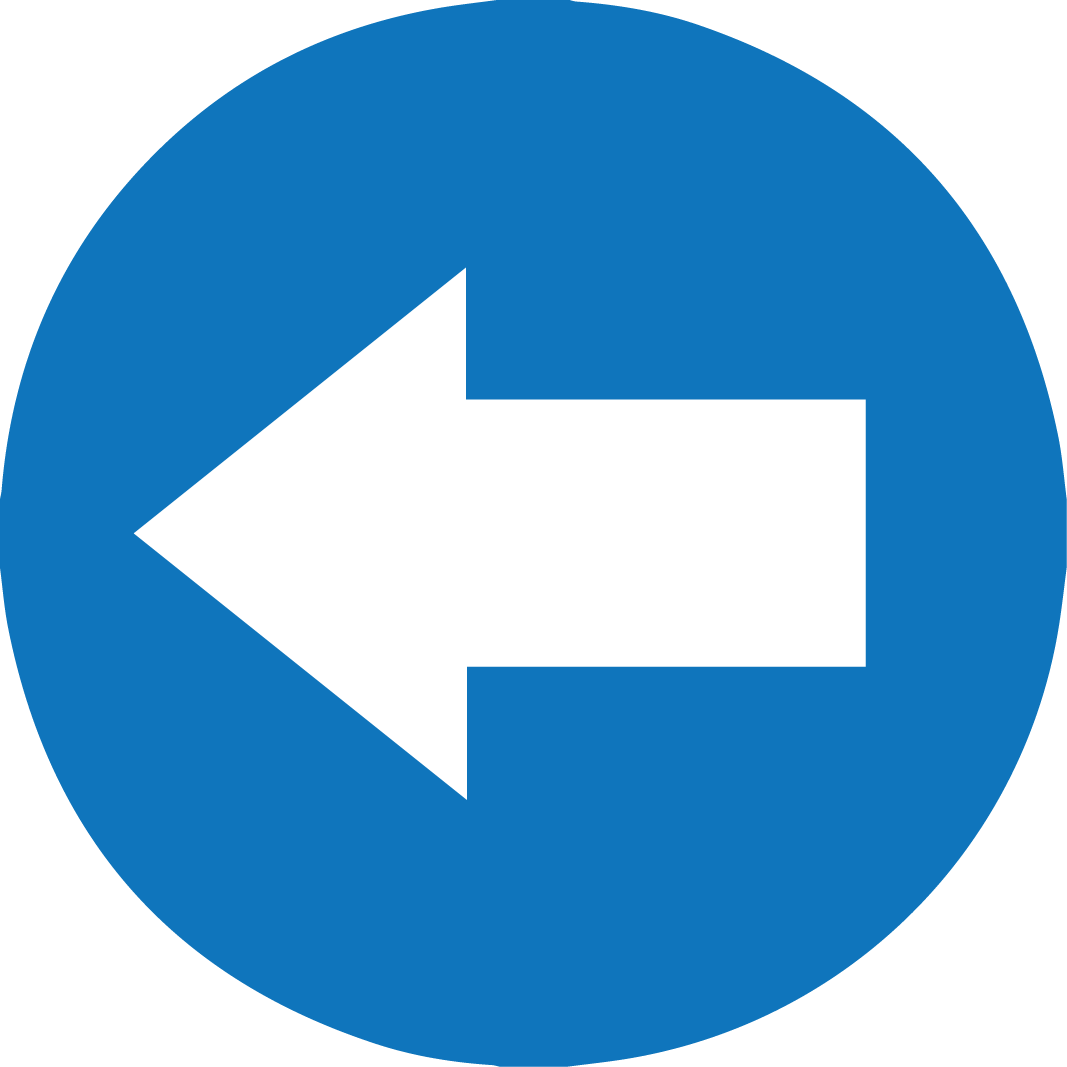 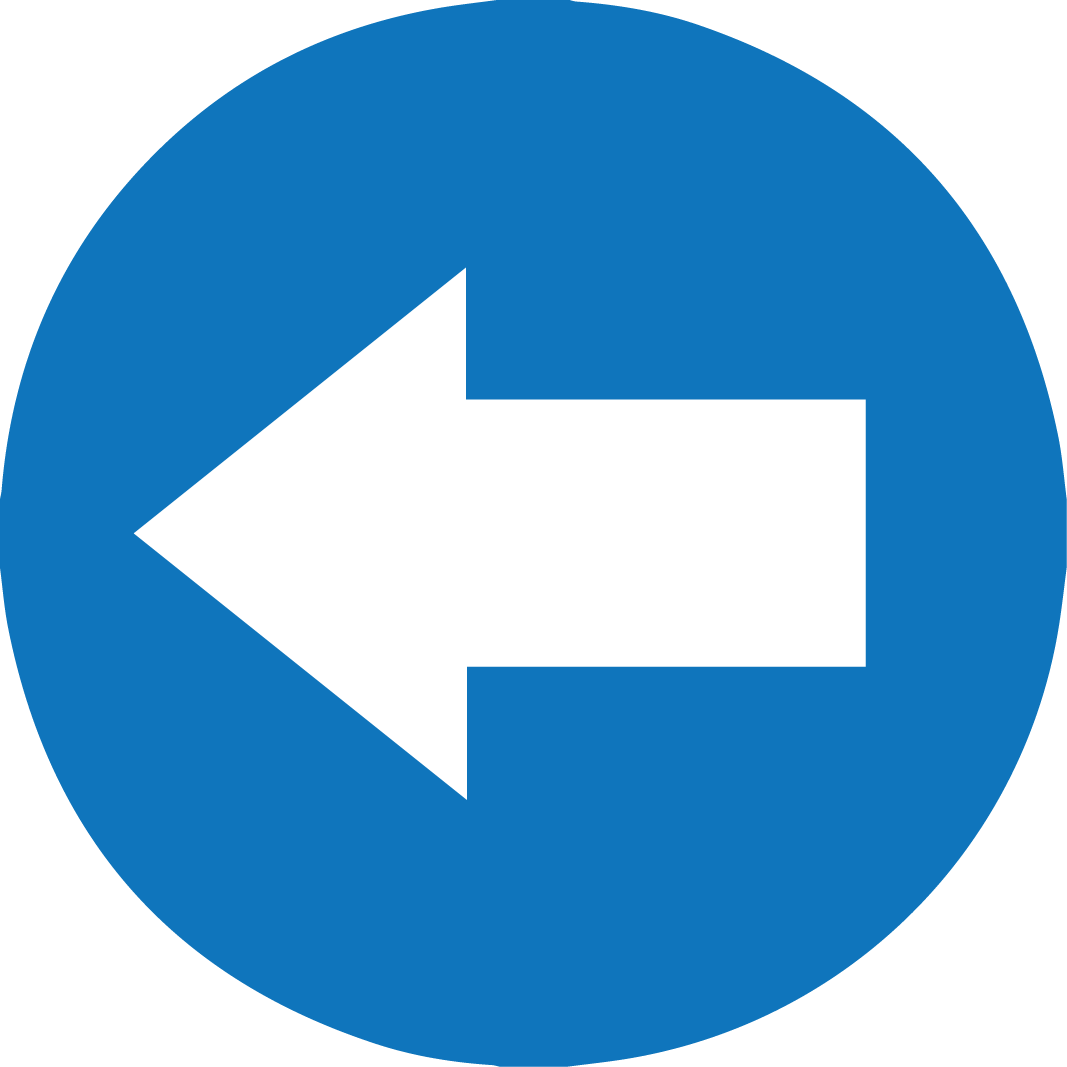 İNGİLİZCE  PHYSICAL APPEARANCE
Saç şekillerinden bahsederken:
curly hair
straight hair
wavy hair
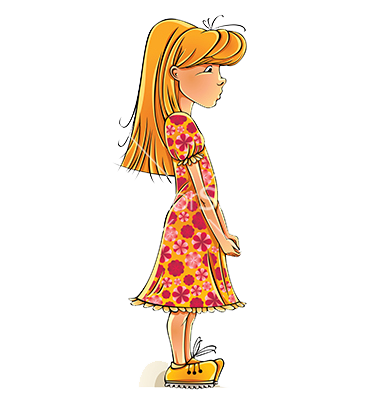 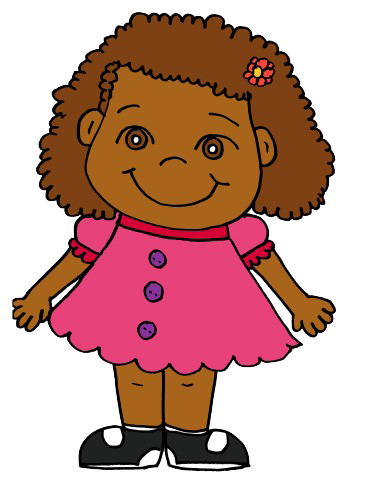 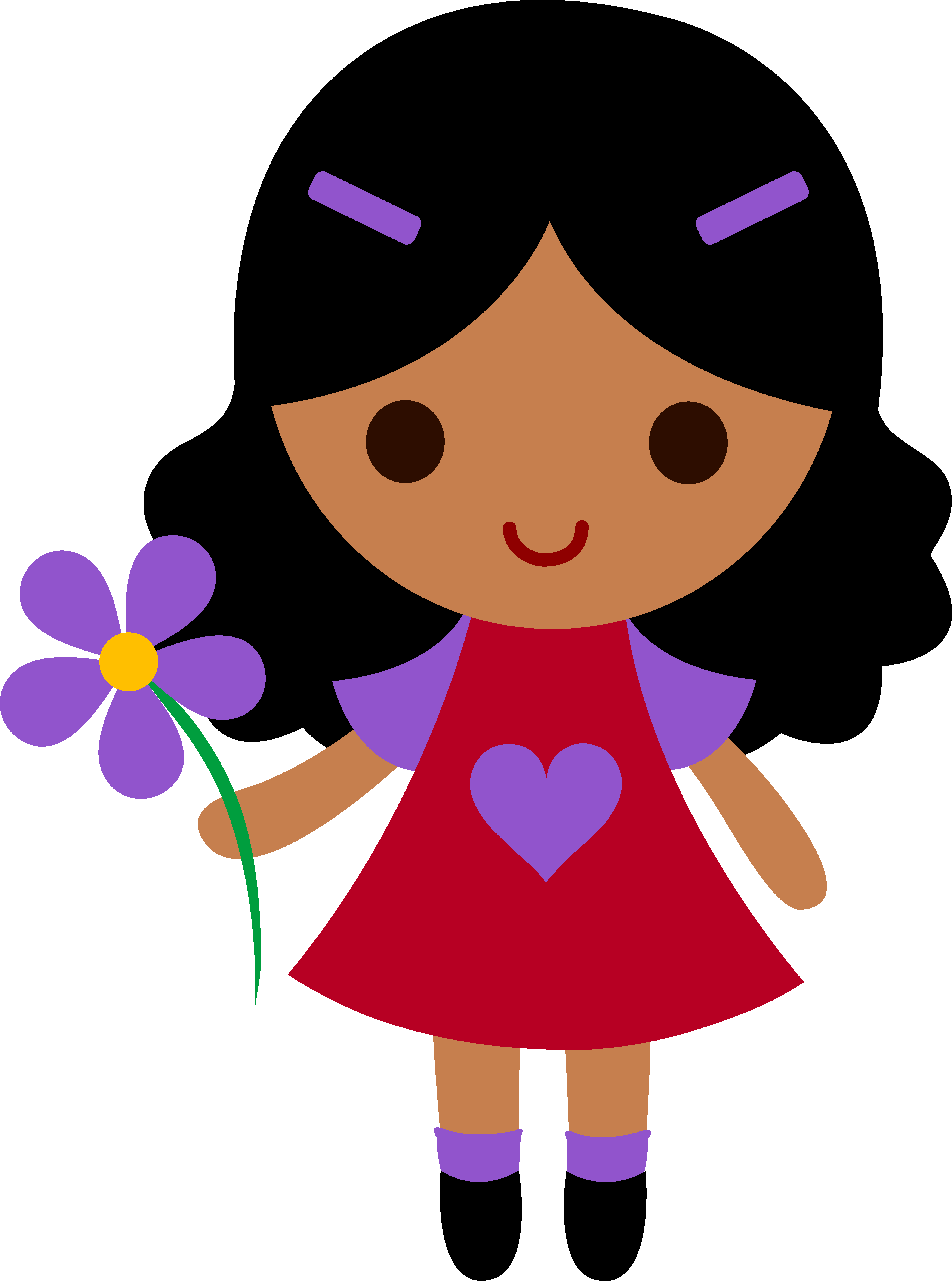 Melanie has got curly hair.
5
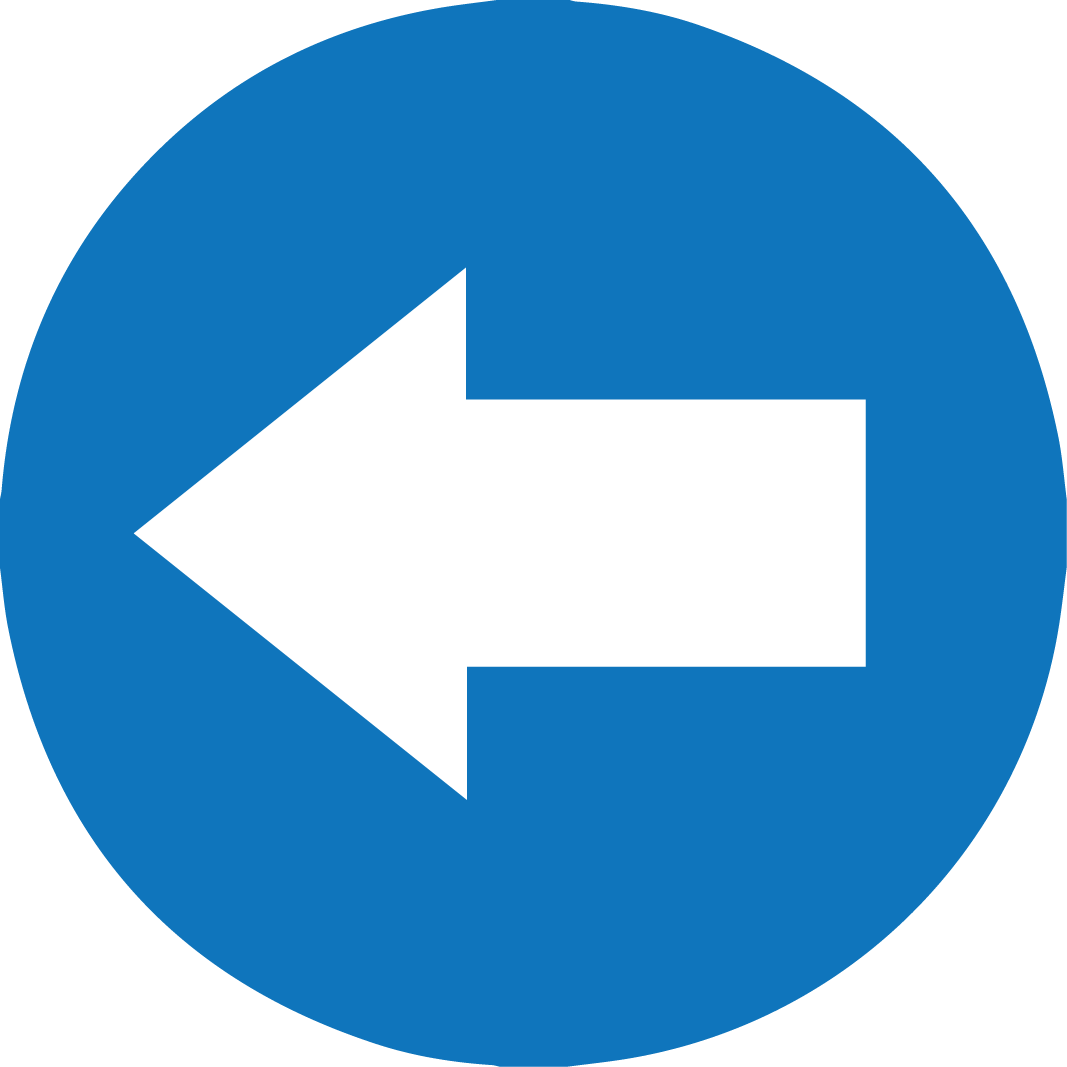 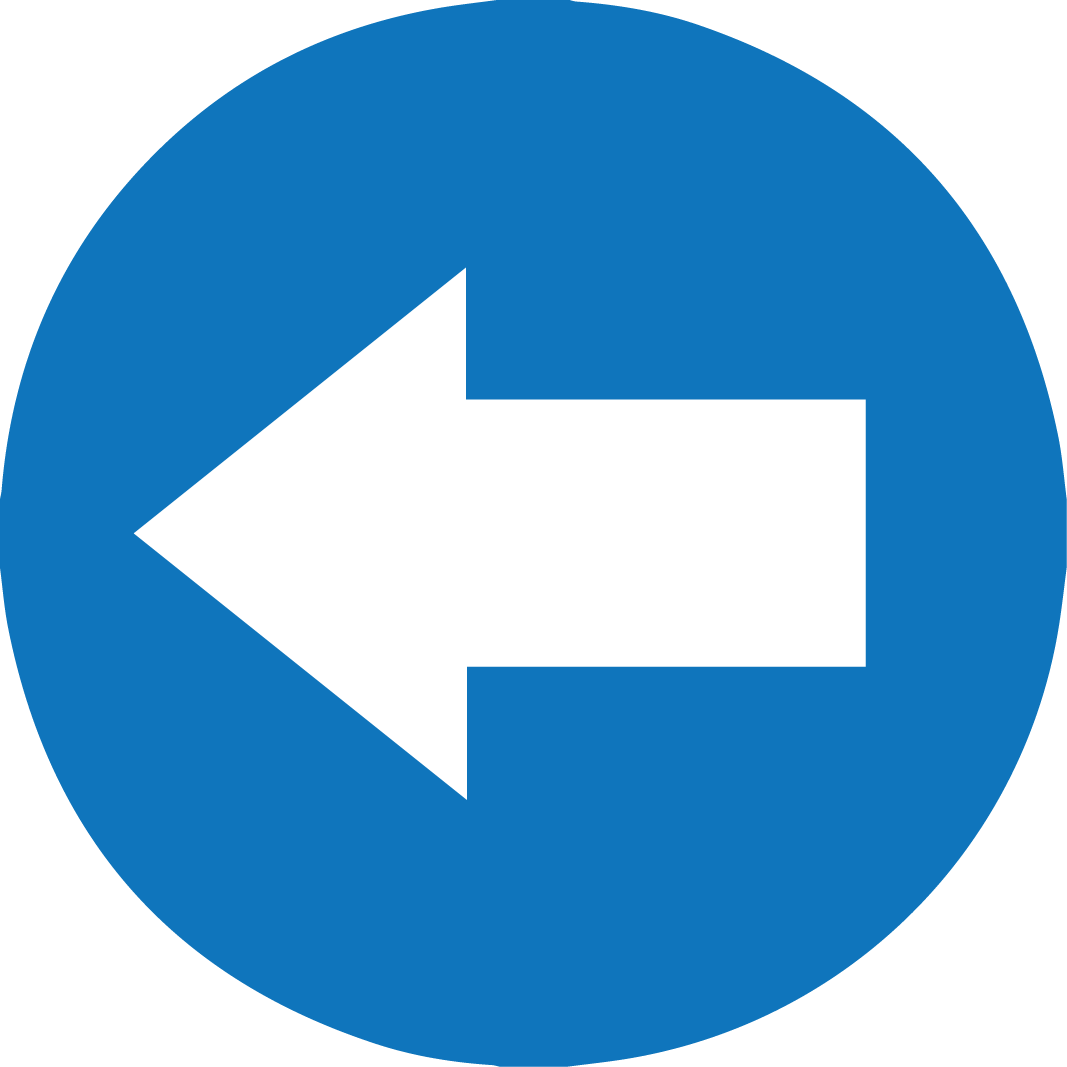 İNGİLİZCE  PHYSICAL APPEARANCE
Saç renklerini söylerken:
blonde hair
dark hair/black hair
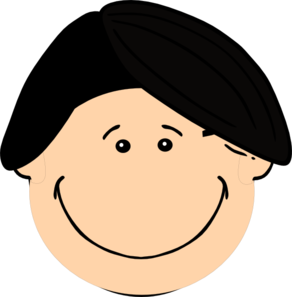 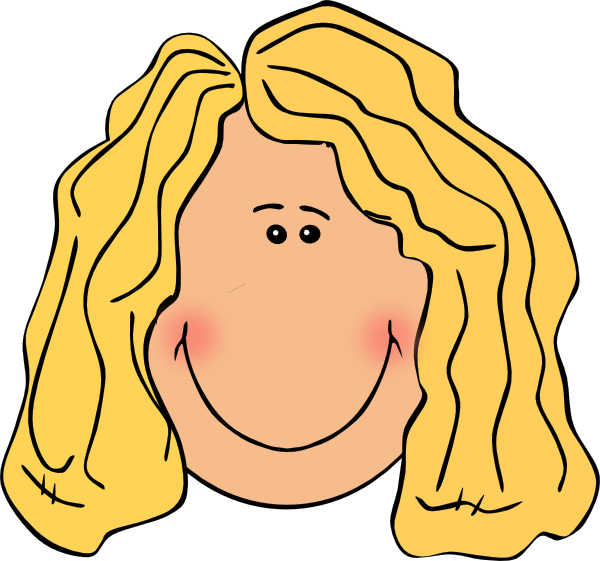 red hair/ginger
brown hair
fair hair
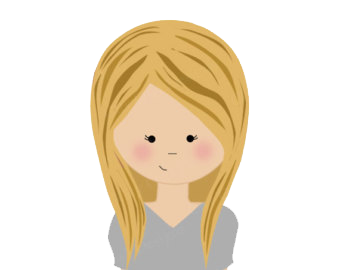 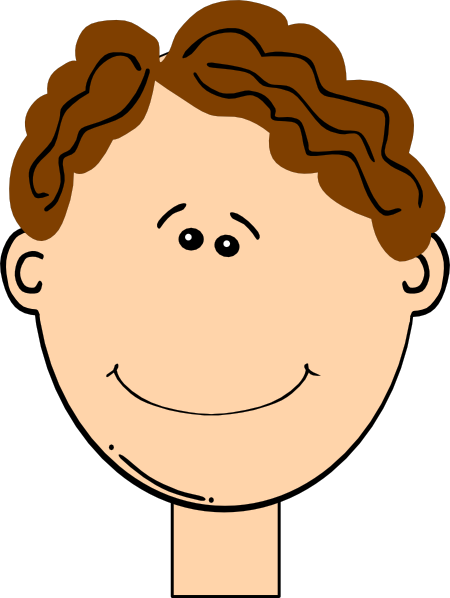 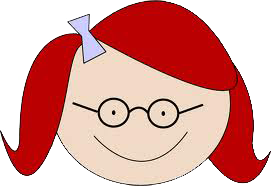 6
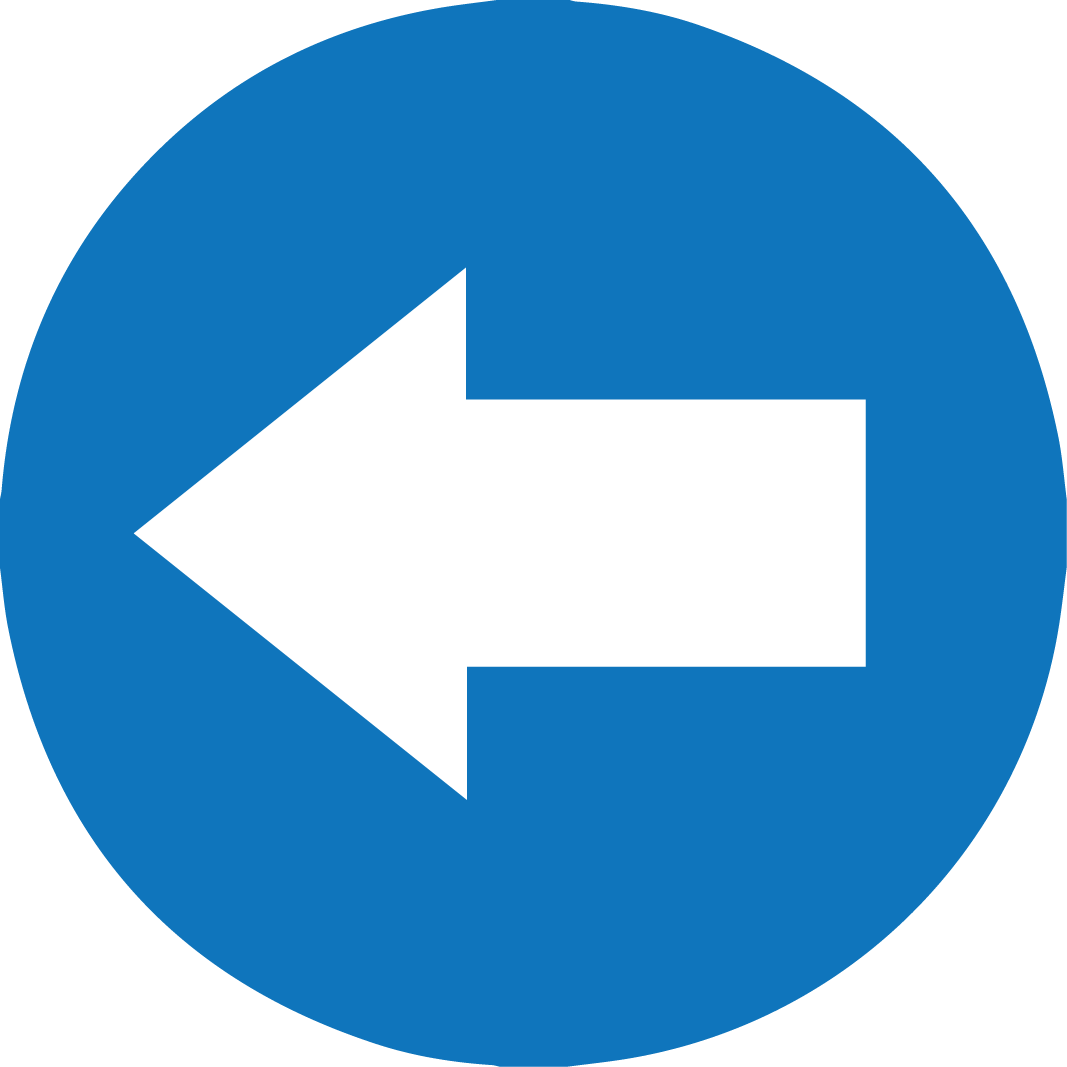 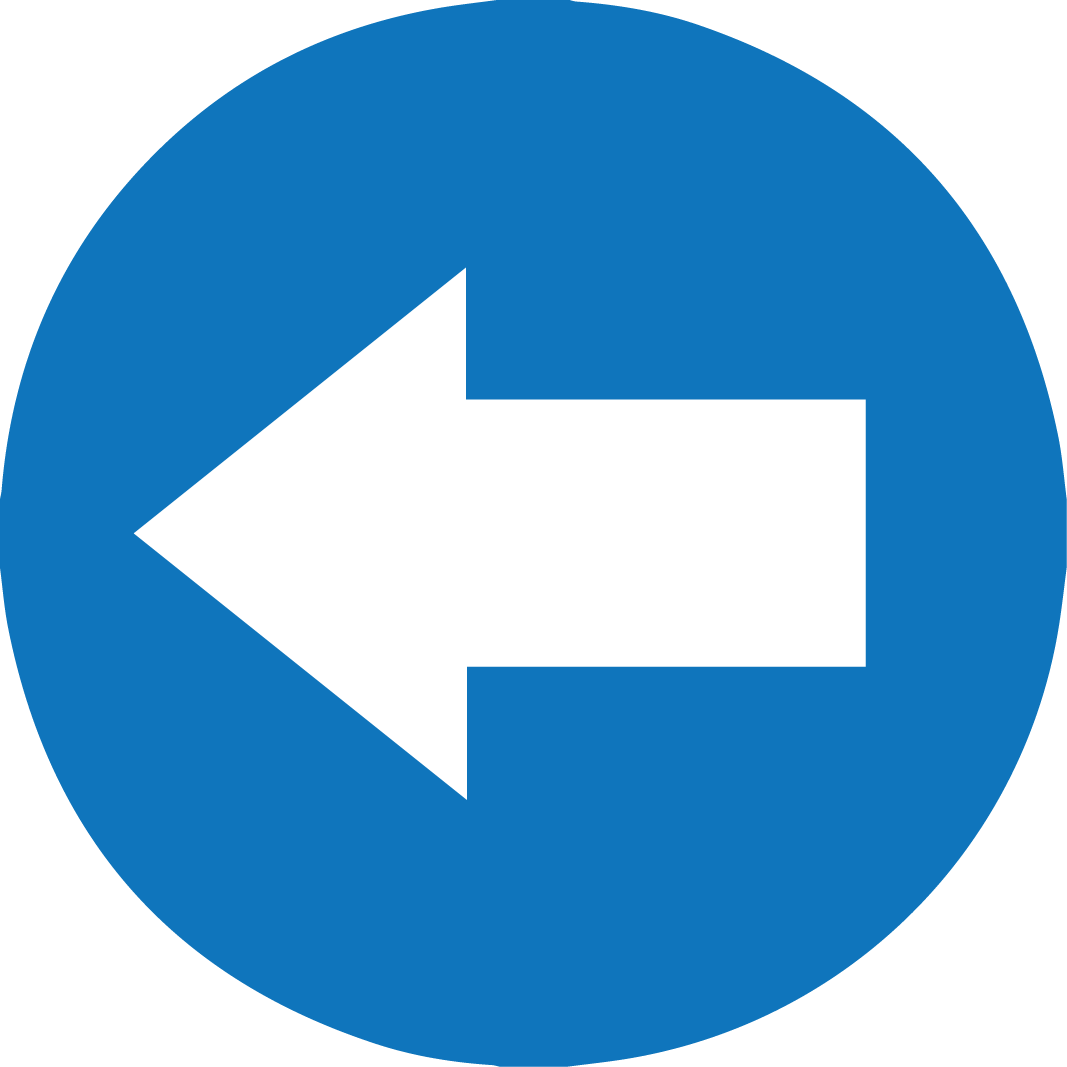 İNGİLİZCE  PHYSICAL APPEARANCE
Yüzümüzdeki özelliklerden bahsederken:
moustache
beard
dimple
freckle
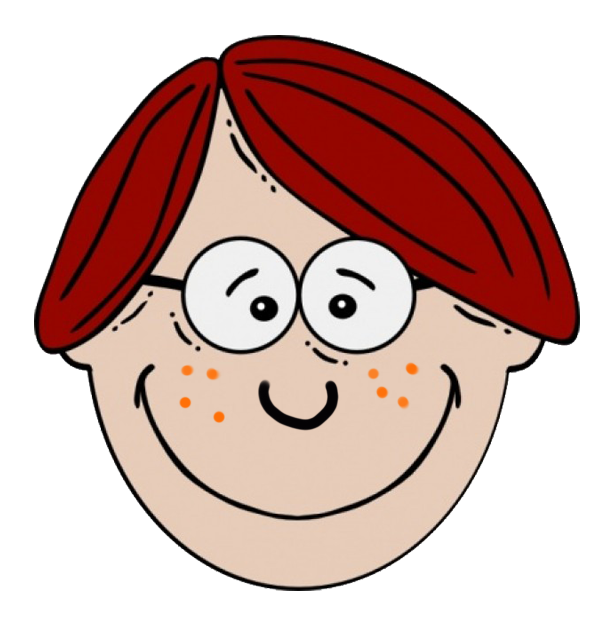 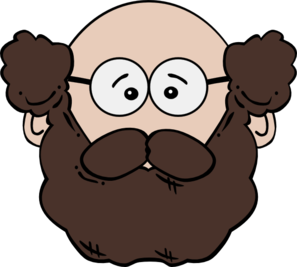 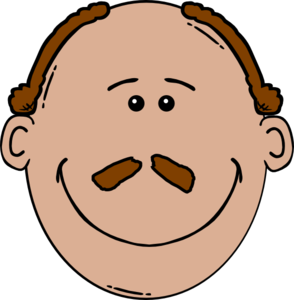 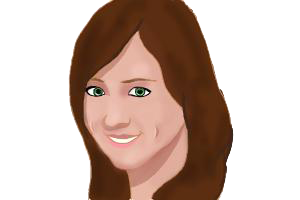 He has got freckles on his face.
7
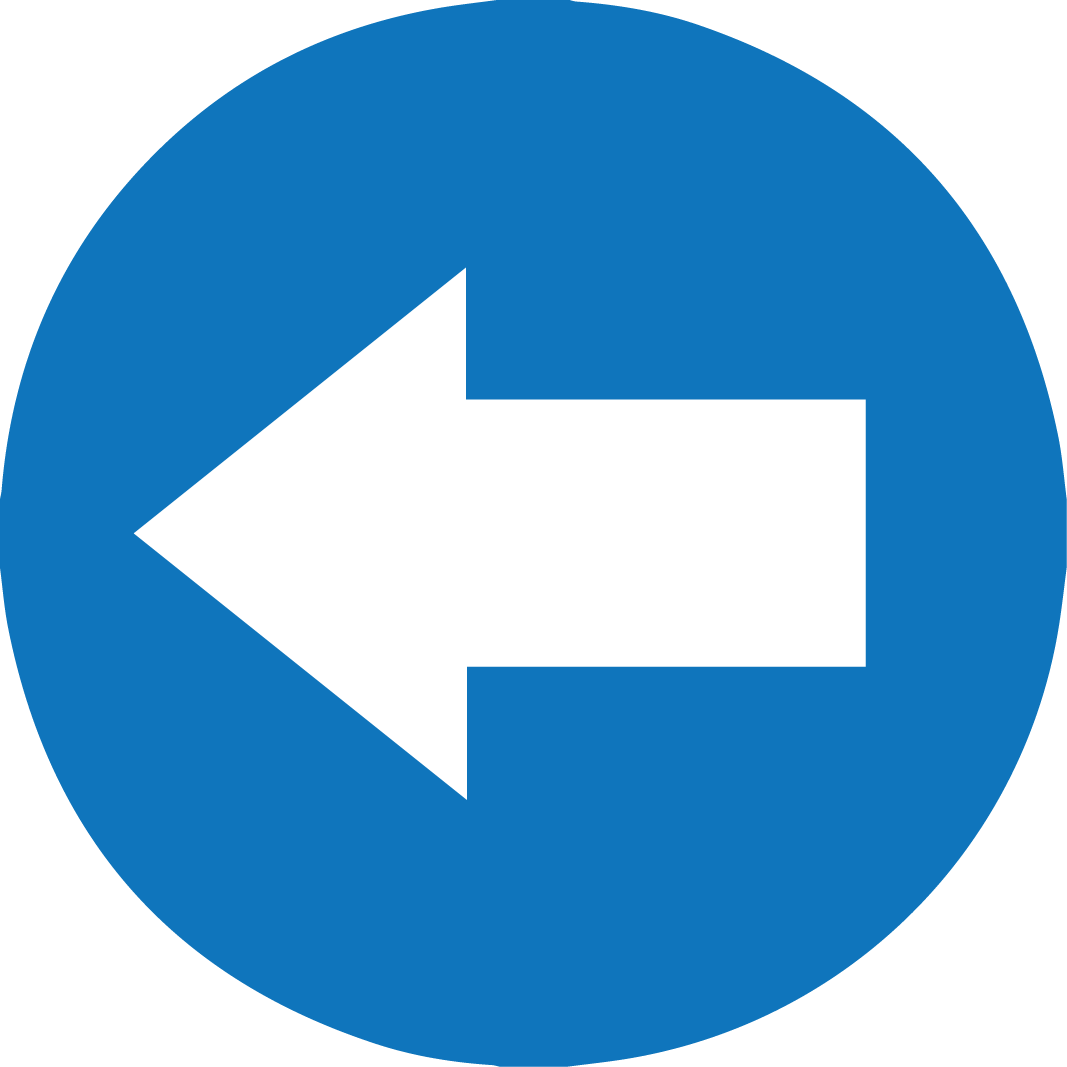 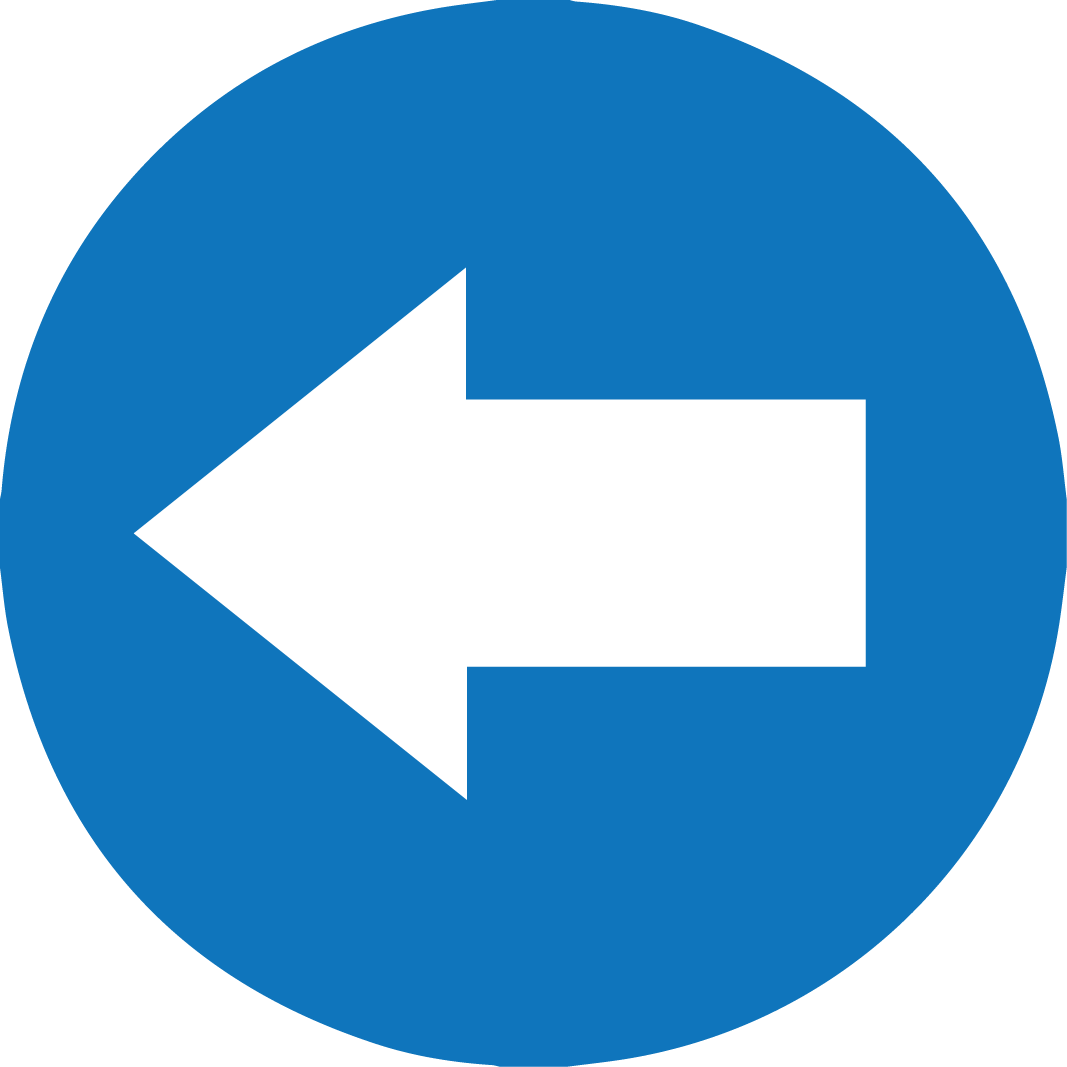 İNGİLİZCE  PHYSICAL APPEARANCE
İnsanların yaşı ile ilgili tanımlama yaparken:
Old:
Young:
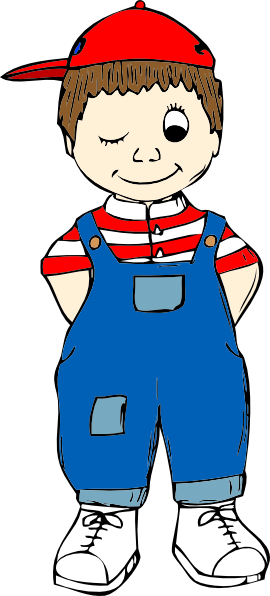 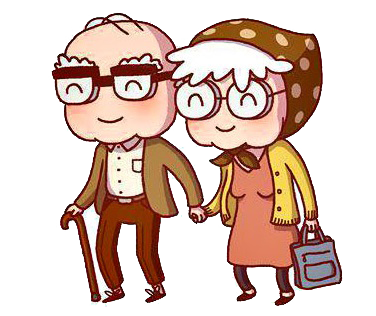 They are old.
He is young.
8
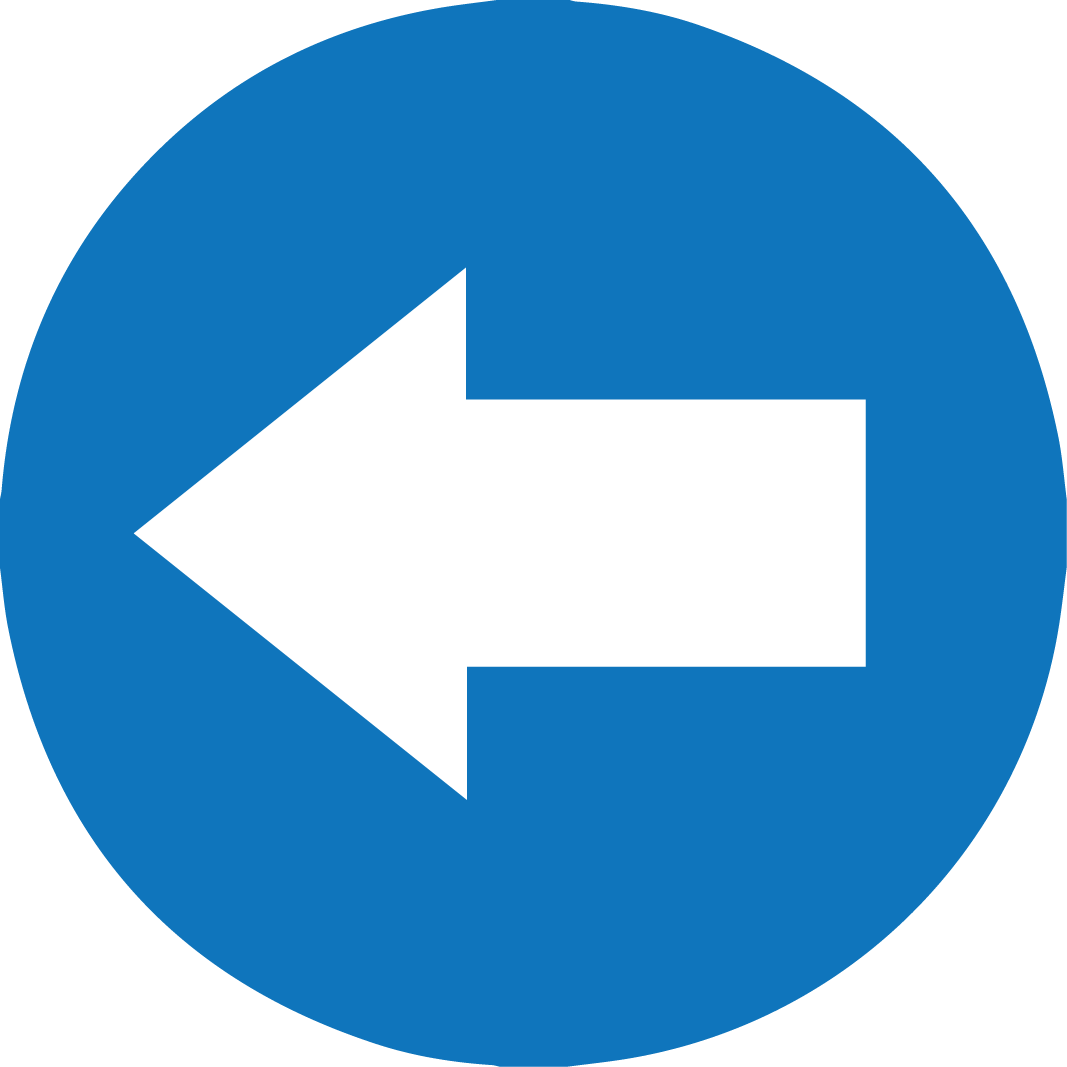 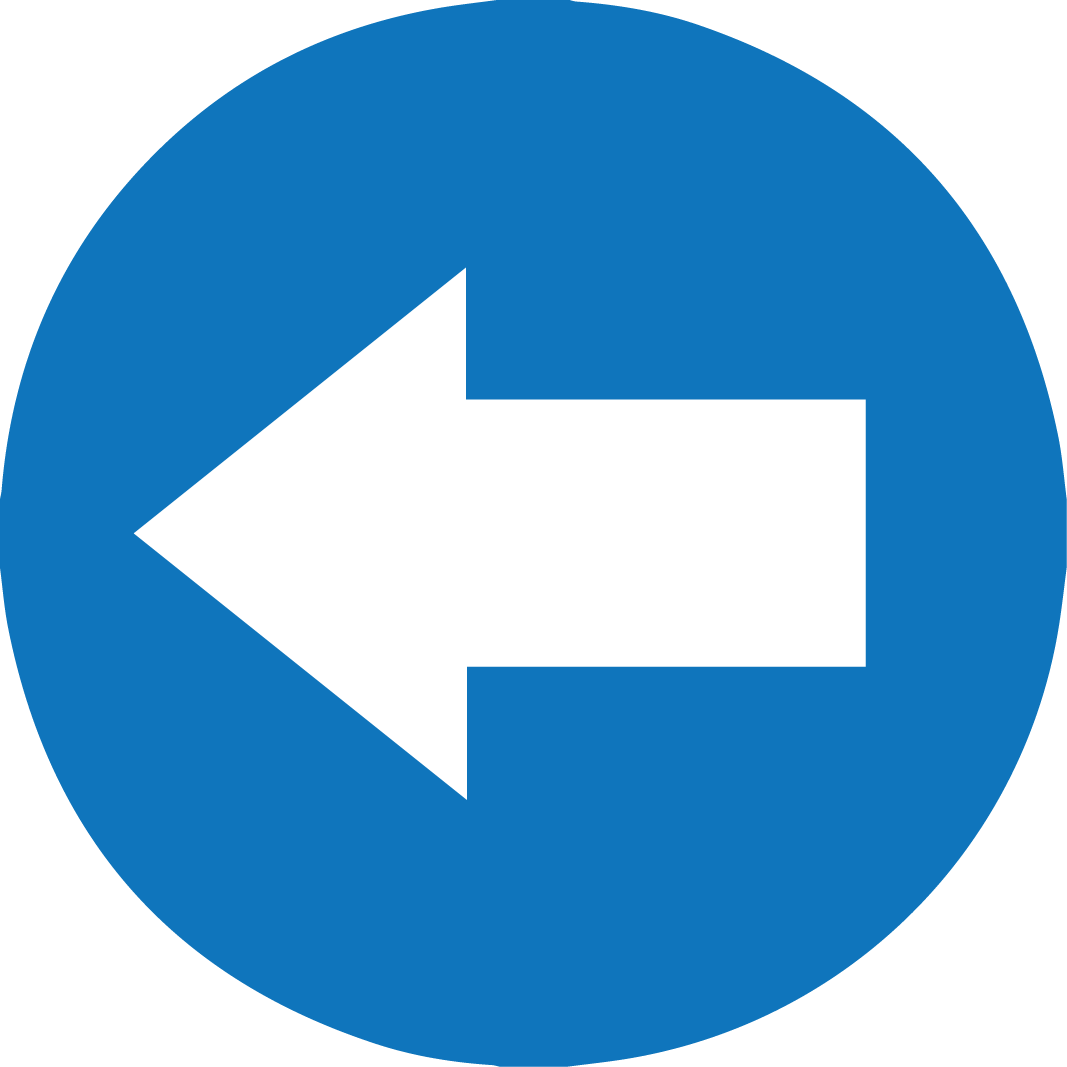 İNGİLİZCE  PHYSICAL APPEARANCE
Dış görünüşle ilgili kullanabileceğimiz başka sıfatlar:
Handsome: yakışıklı
Beautiful: güzel
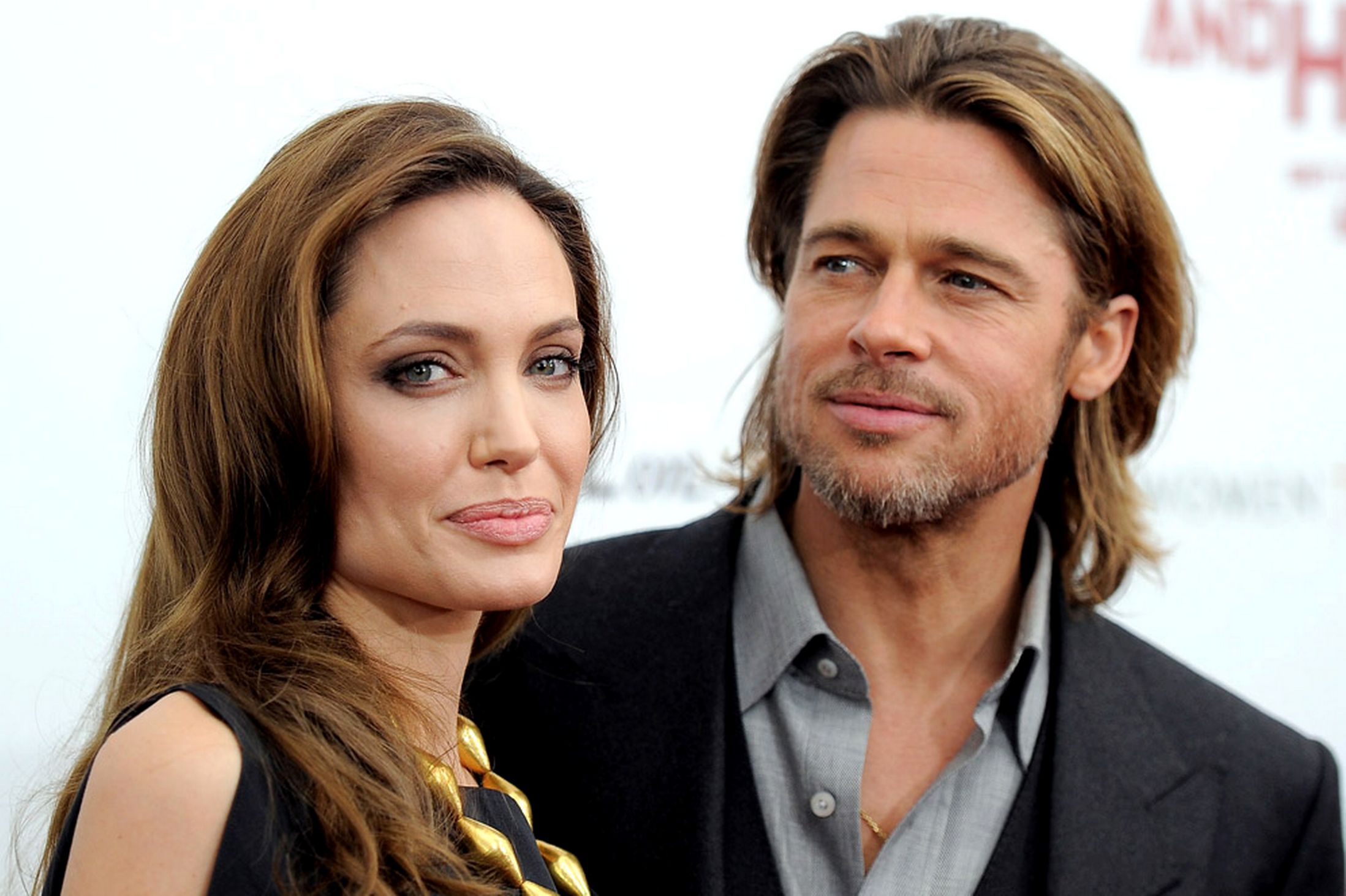 He is a handsome actor and 
she is a beautiful actress.
9
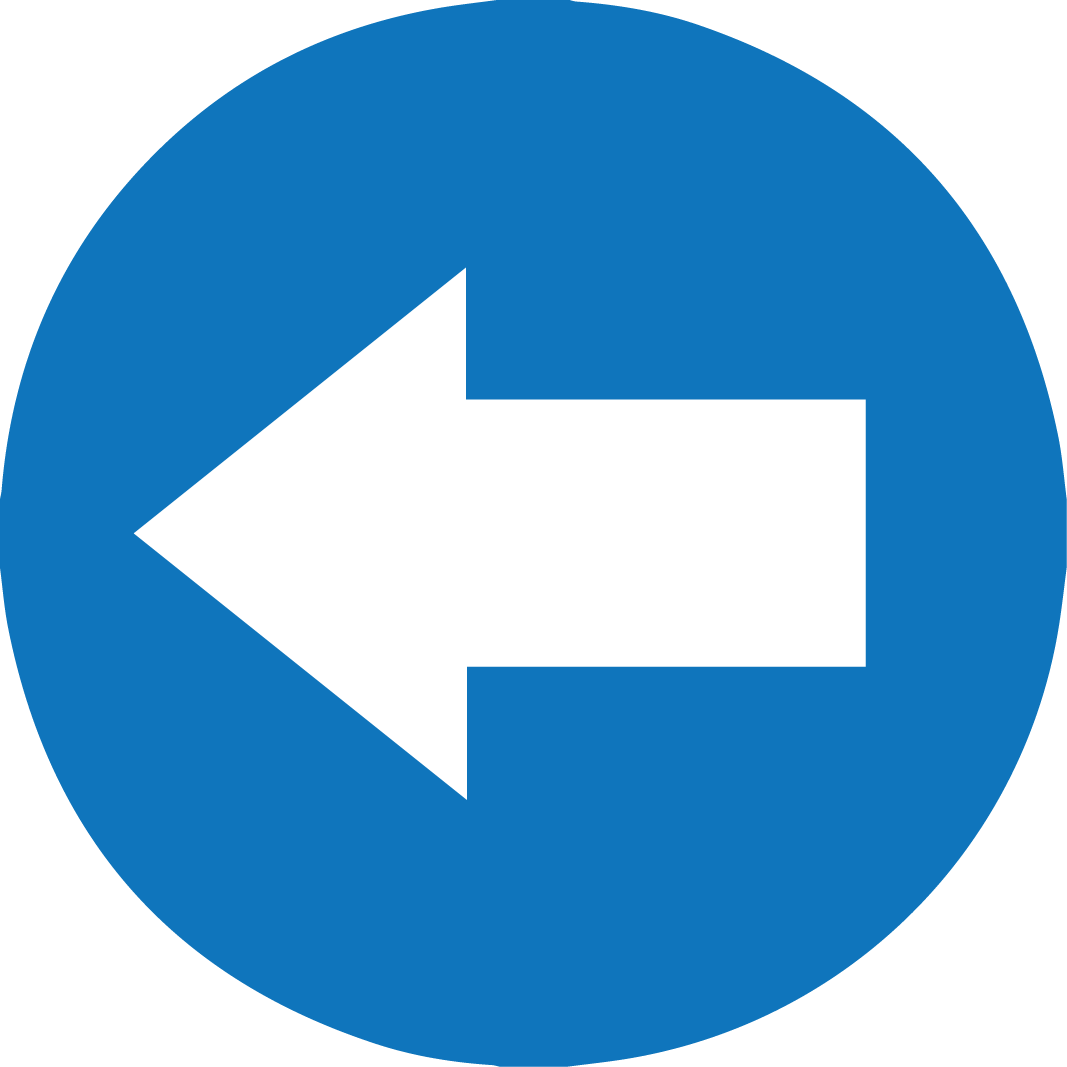 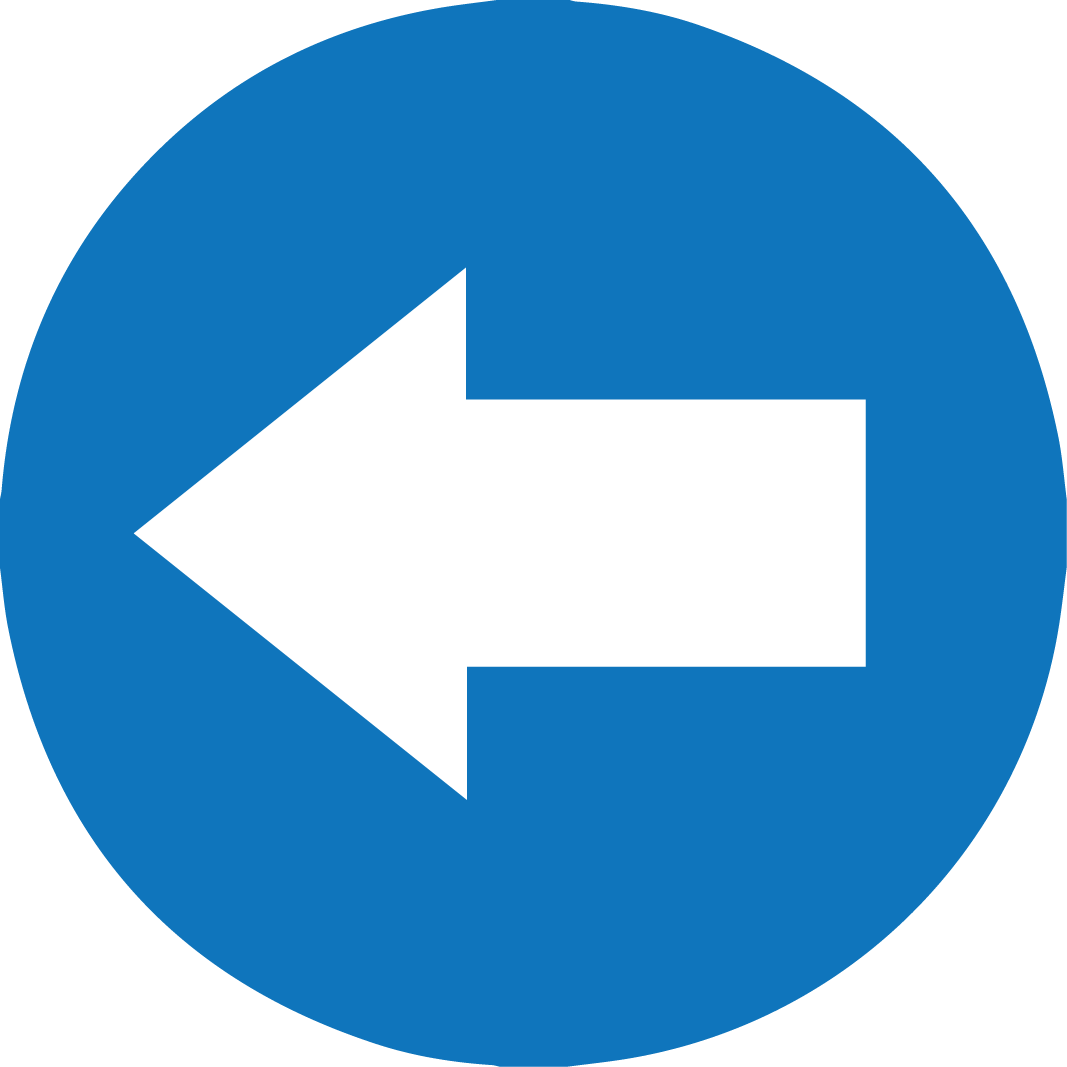 İNGİLİZCE  PHYSICAL APPEARANCE
Ugly: Çirkin demektir.
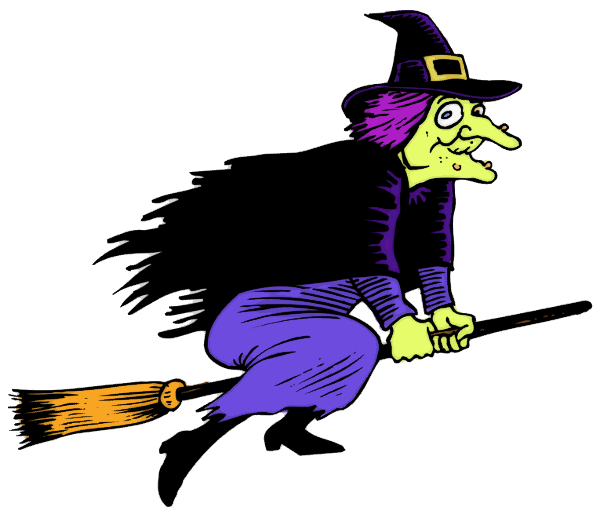 She is an ugly witch.
10
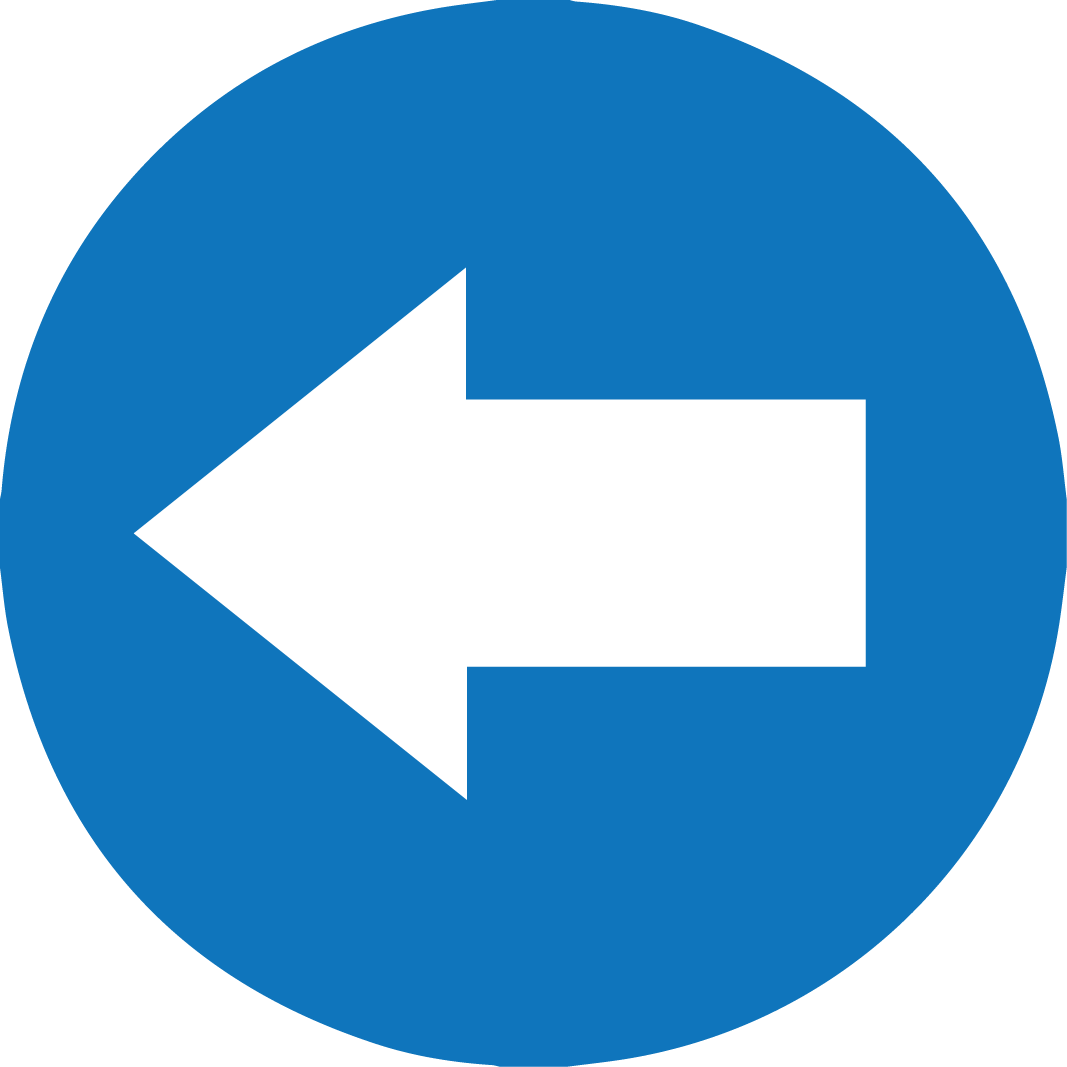 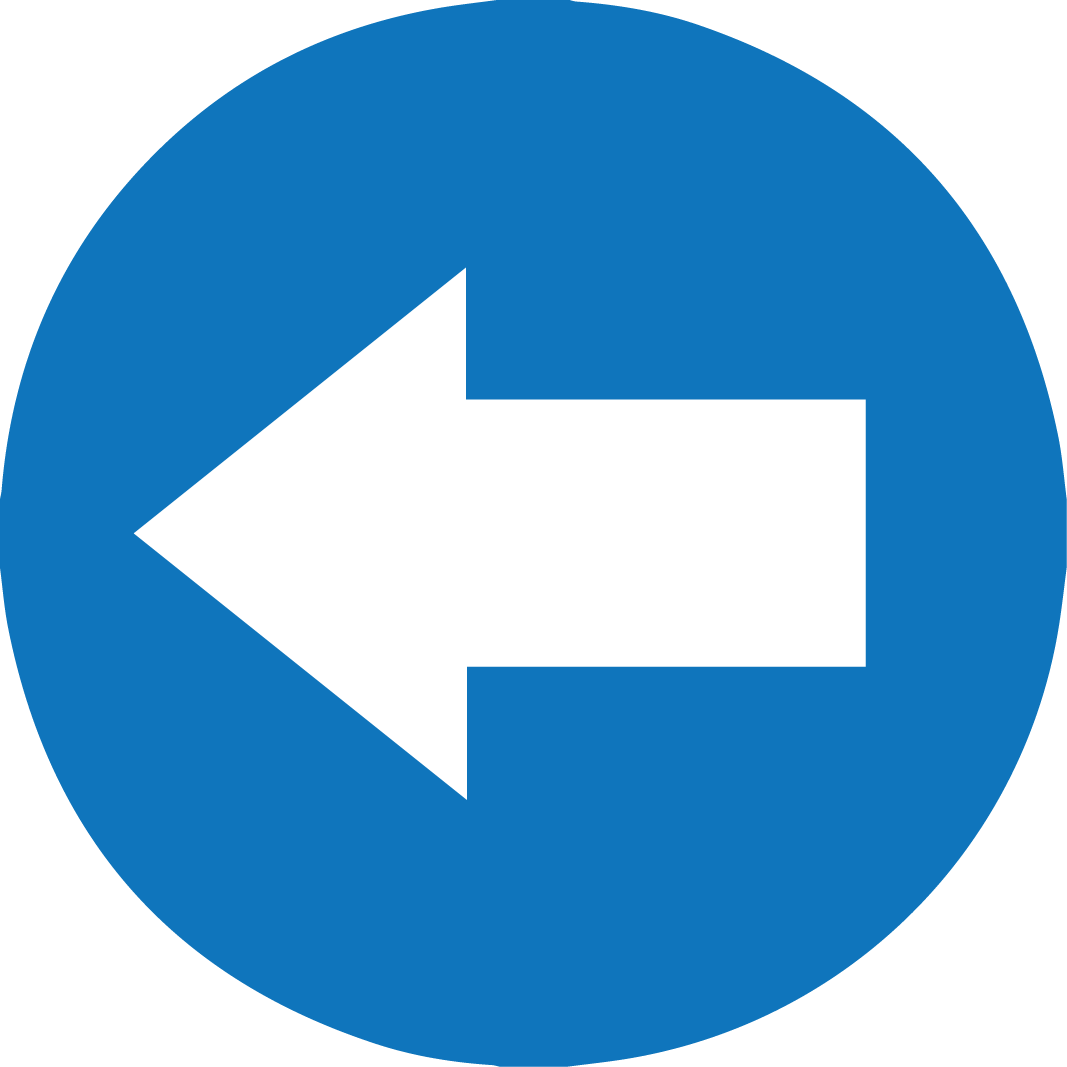 İNGİLİZCE  PHYSICAL APPEARANCE
Attractive: Çekici anlamına gelir.
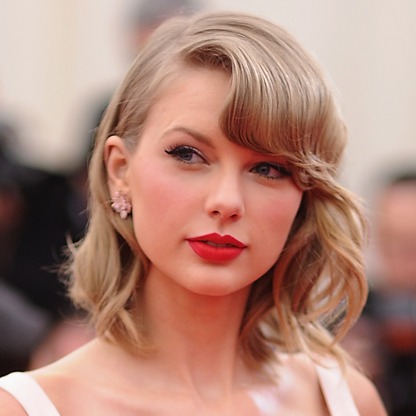 She is an attractive singer.
11
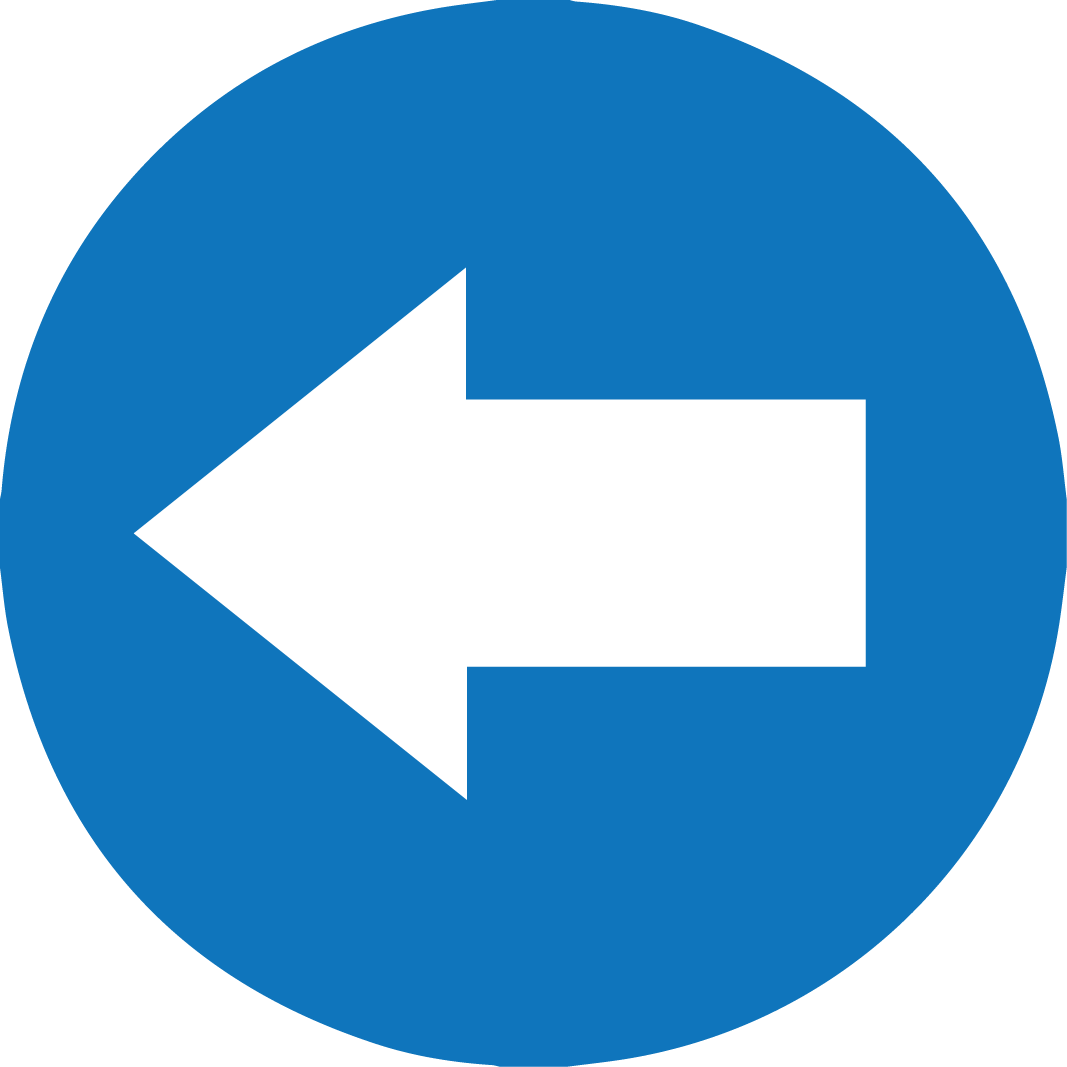 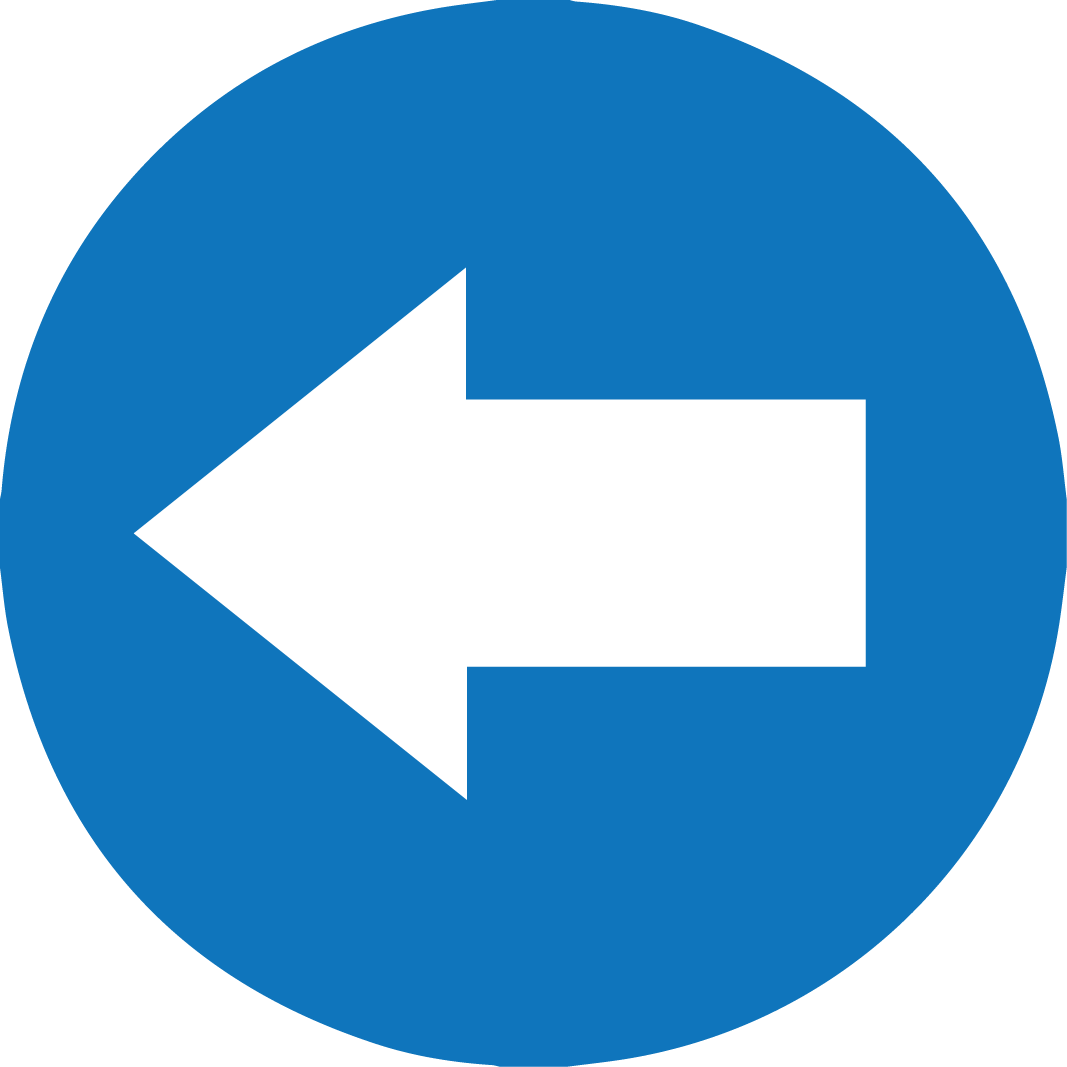 İNGİLİZCE  PHYSICAL APPEARANCE
Well-built: Yapılı, kaslı anlamında kullanılır.
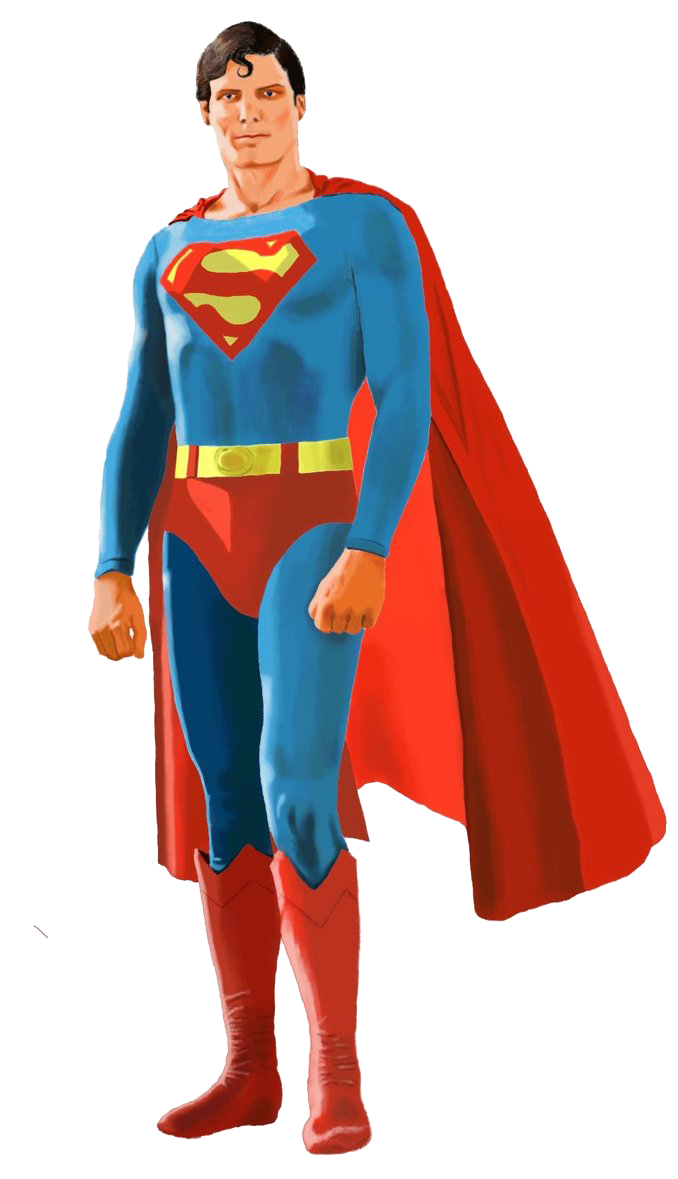 He is a well-built man.
12
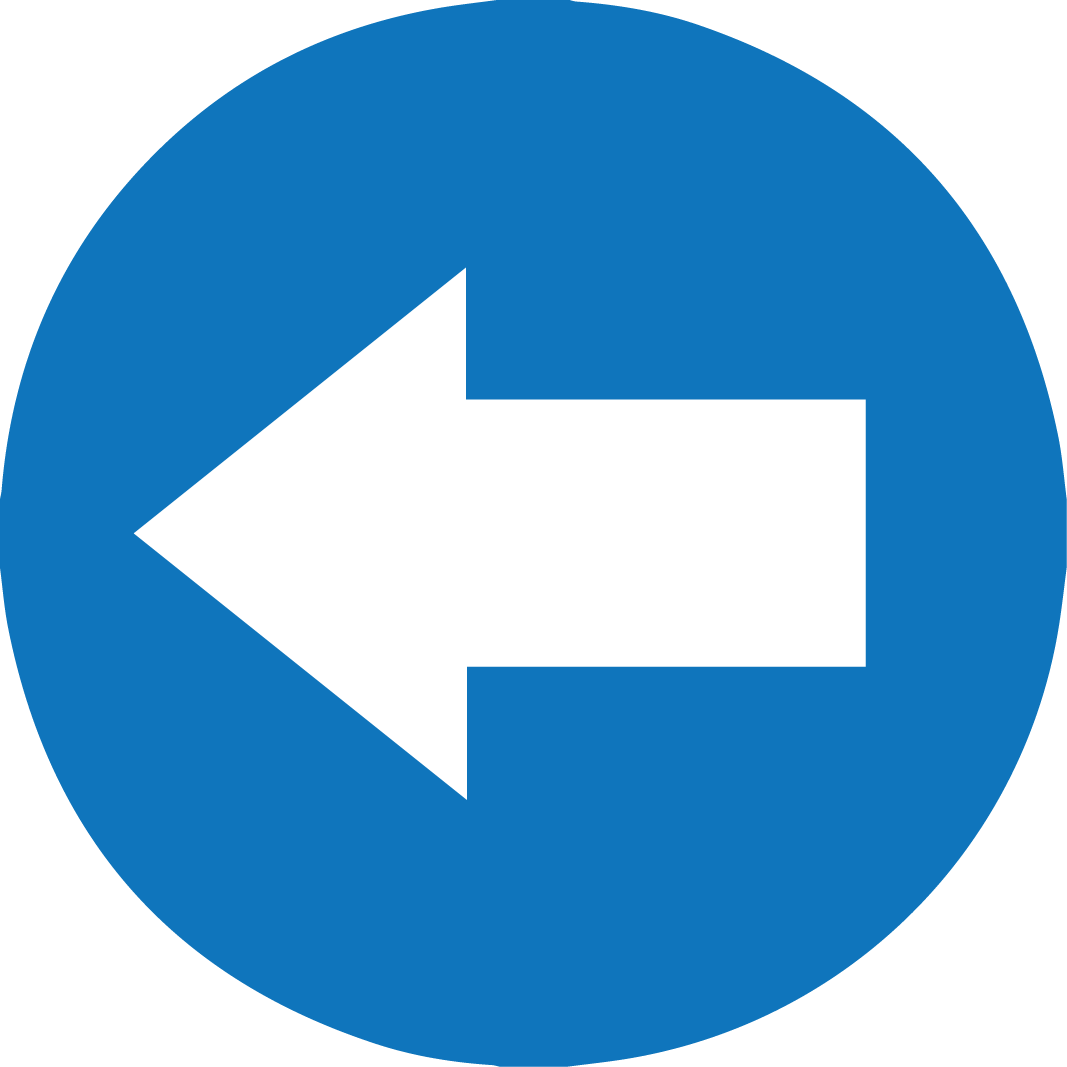 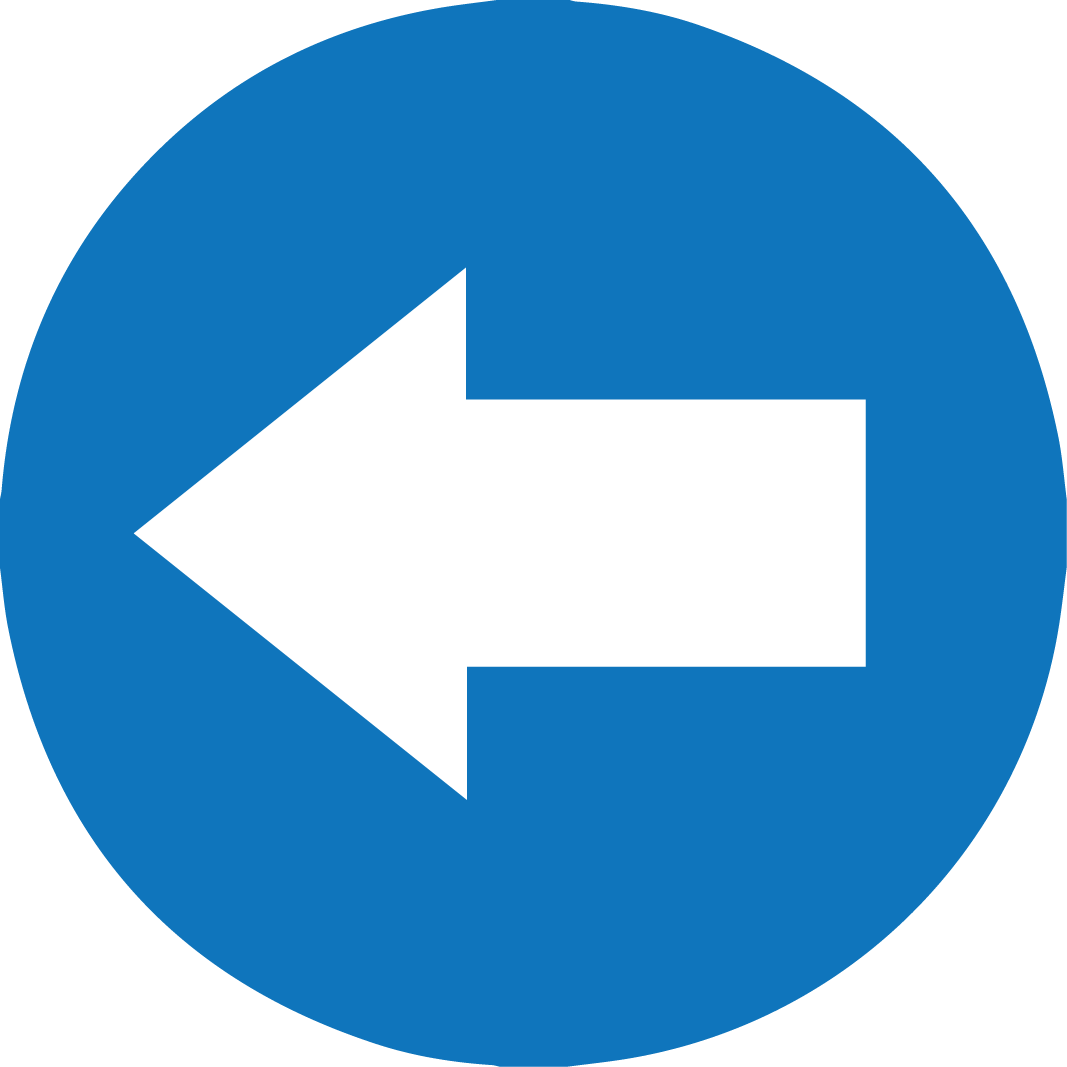 İNGİLİZCE  PHYSICAL APPEARANCE
”What does …… look like? ” 
sorusu kişilerin fiziksel özelliklerini sorarken kullanılır.
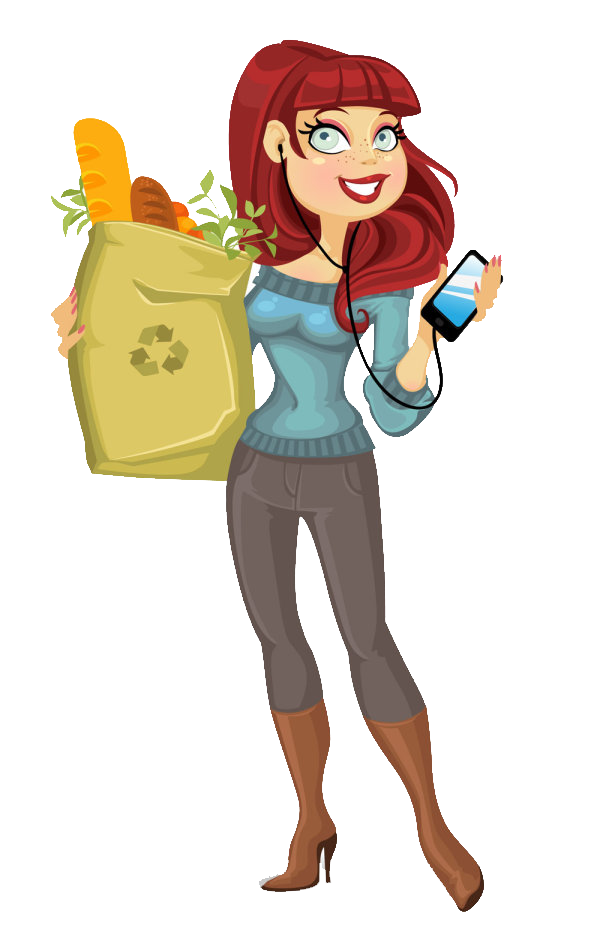 What does Elizabeth look like?
She is young and beautiful. She has got long straight red hair and blue eyes. She is tall and slim.
13
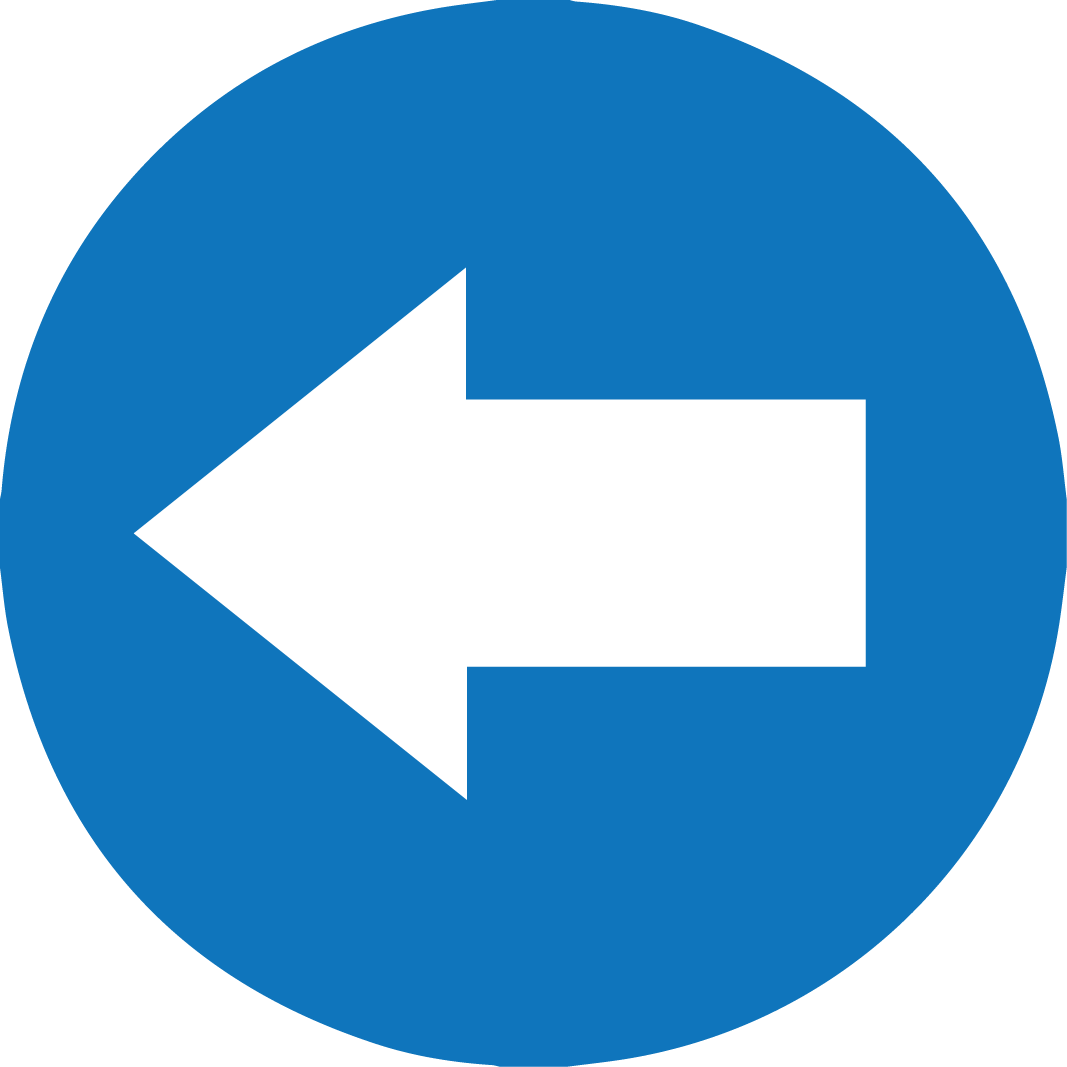 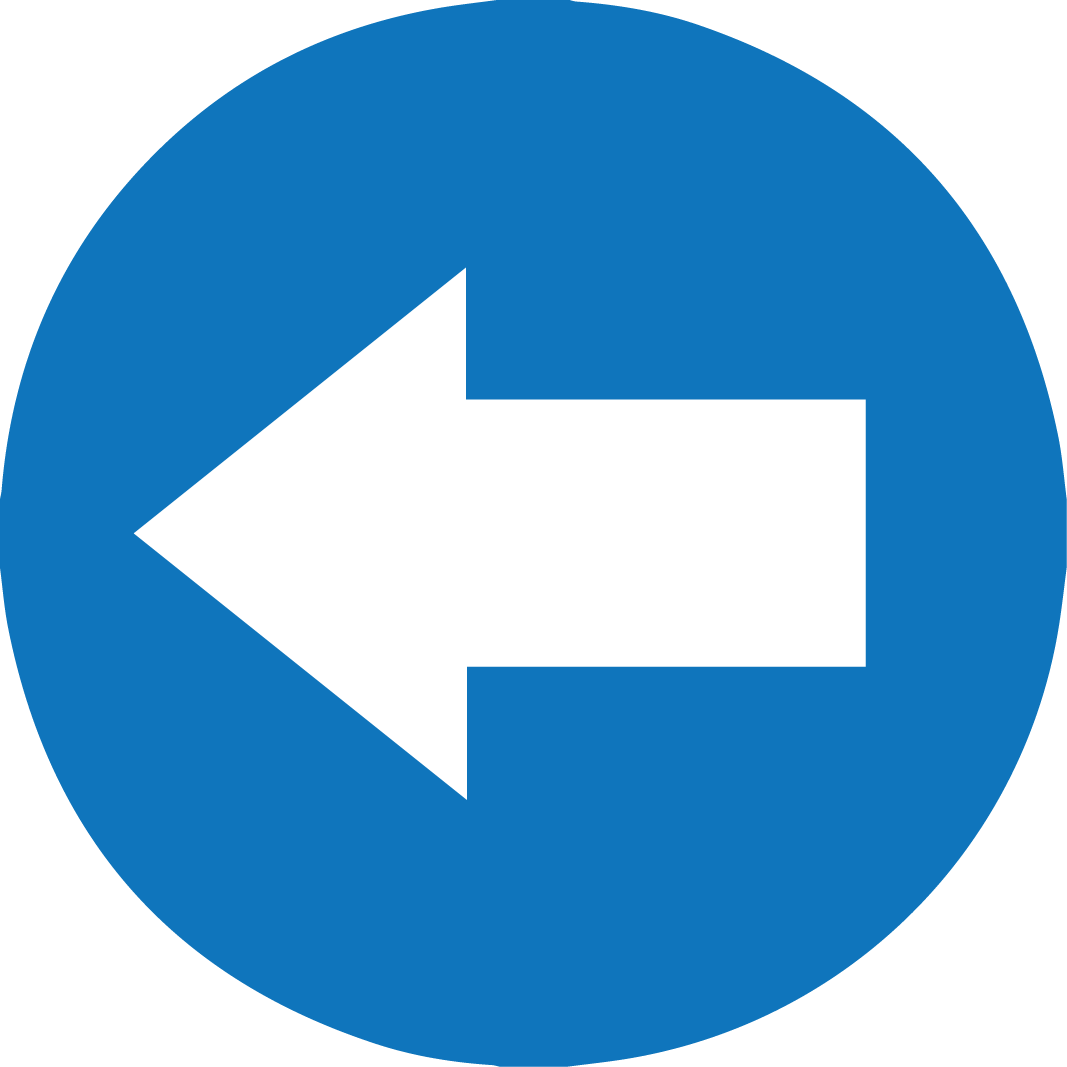 İNGİLİZCE  PHYSICAL APPEARANCE
PHYSICAL APPEARANCE
( FİZİKSEL GÖRÜNÜŞ )
14
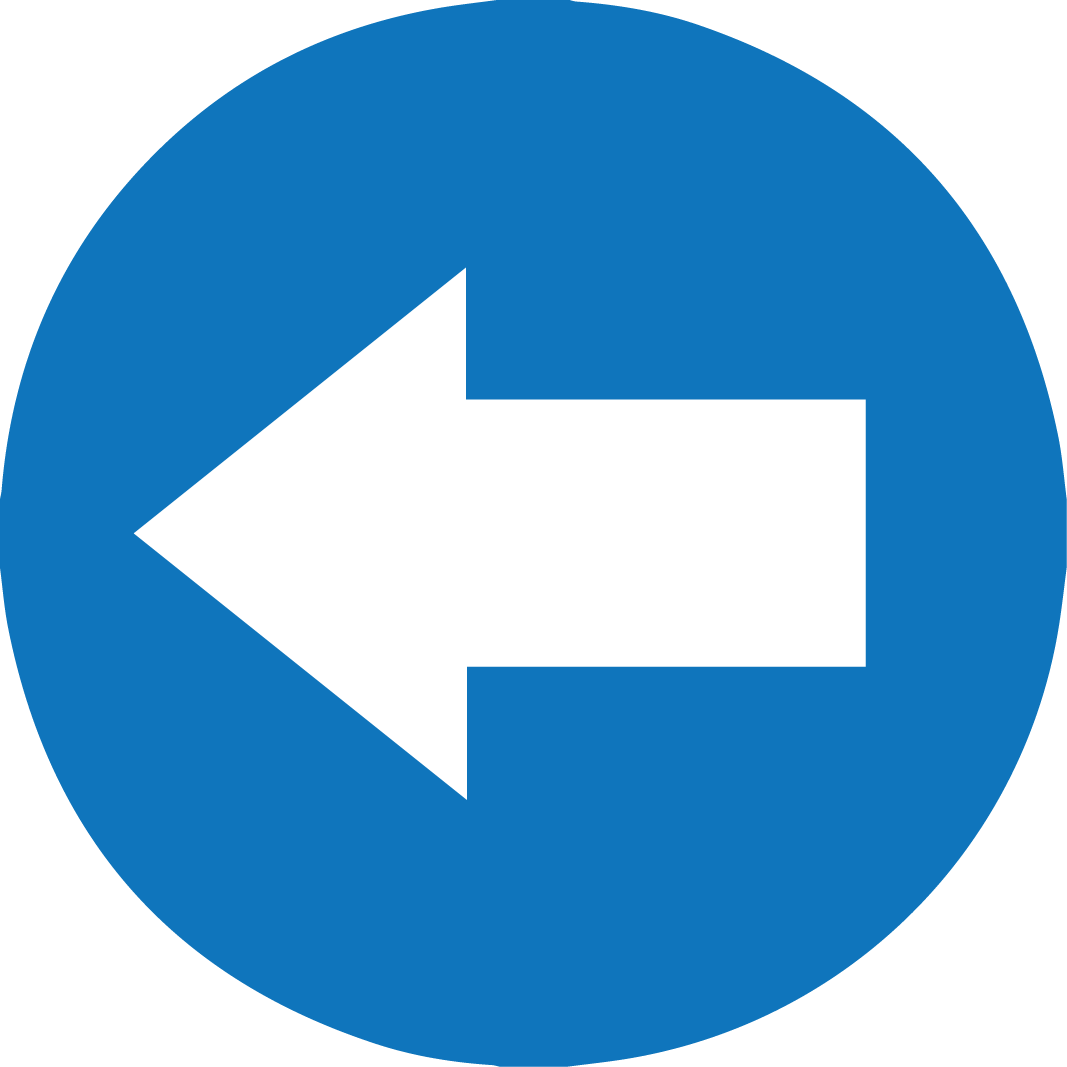 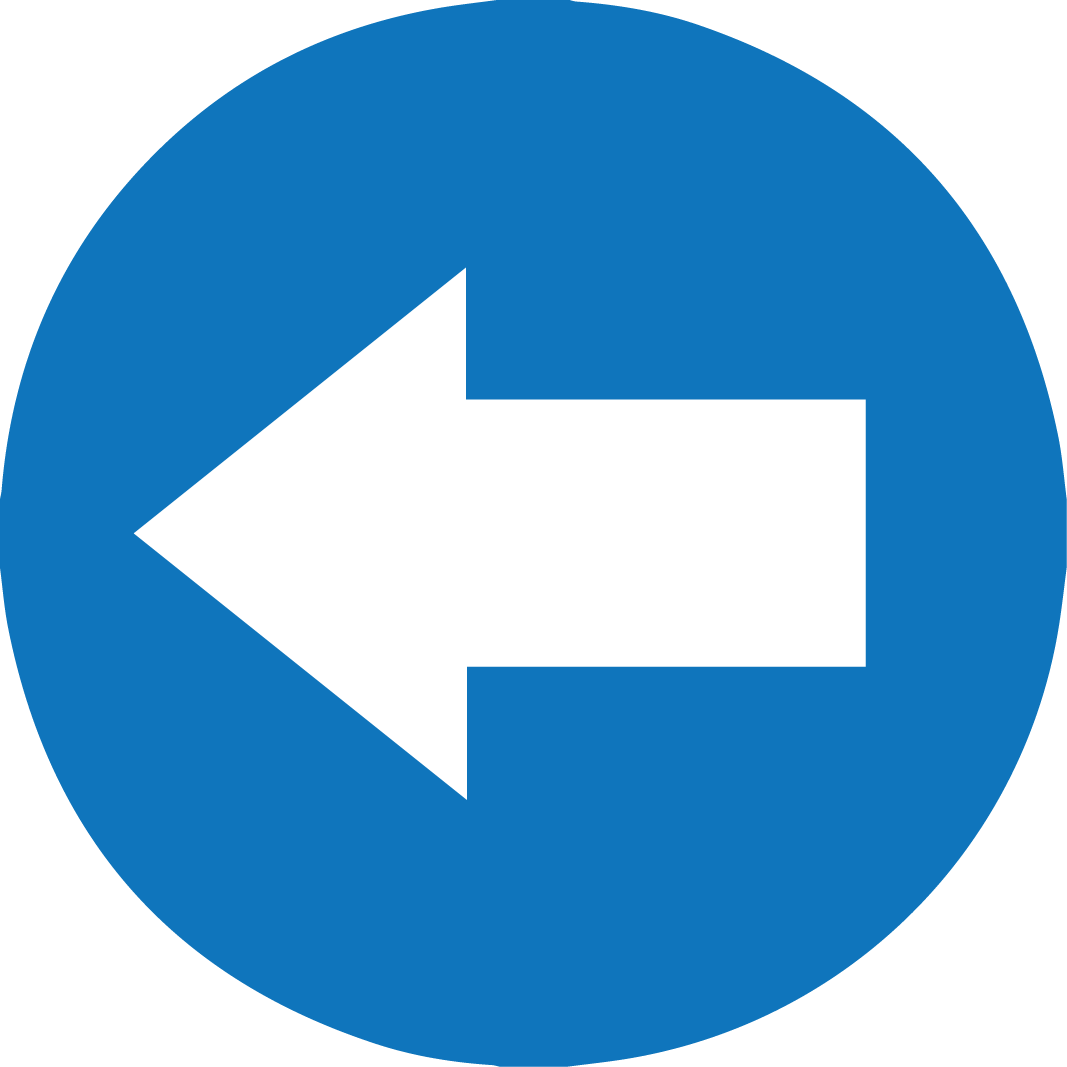